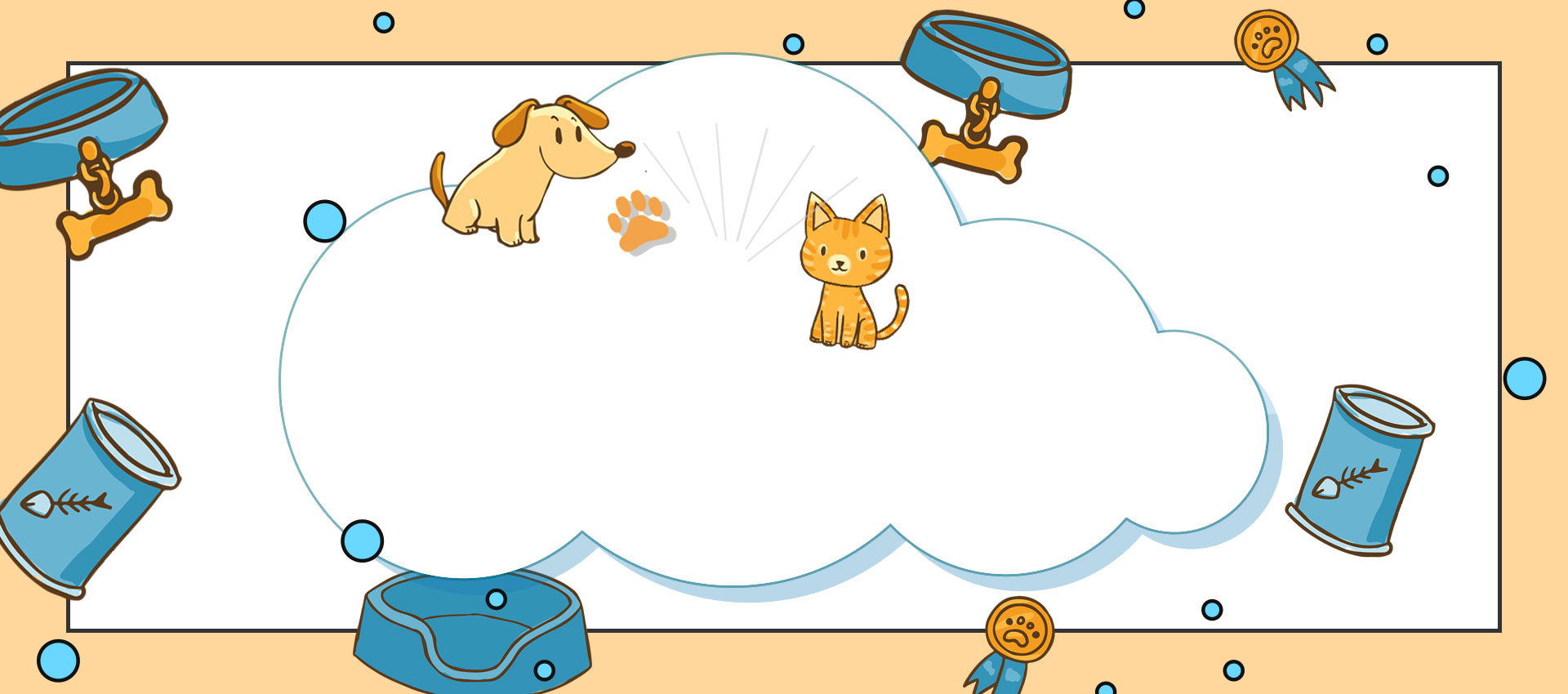 TOÁN 4
CHIA MỘT TỔNG CHO MỘT SỐ
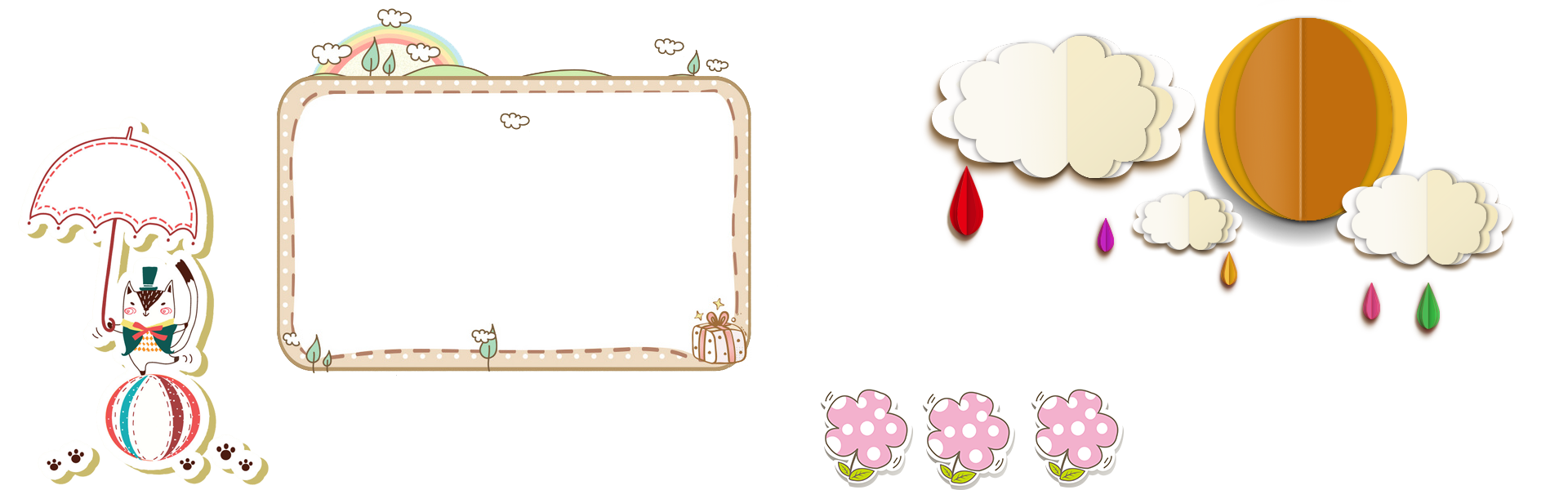 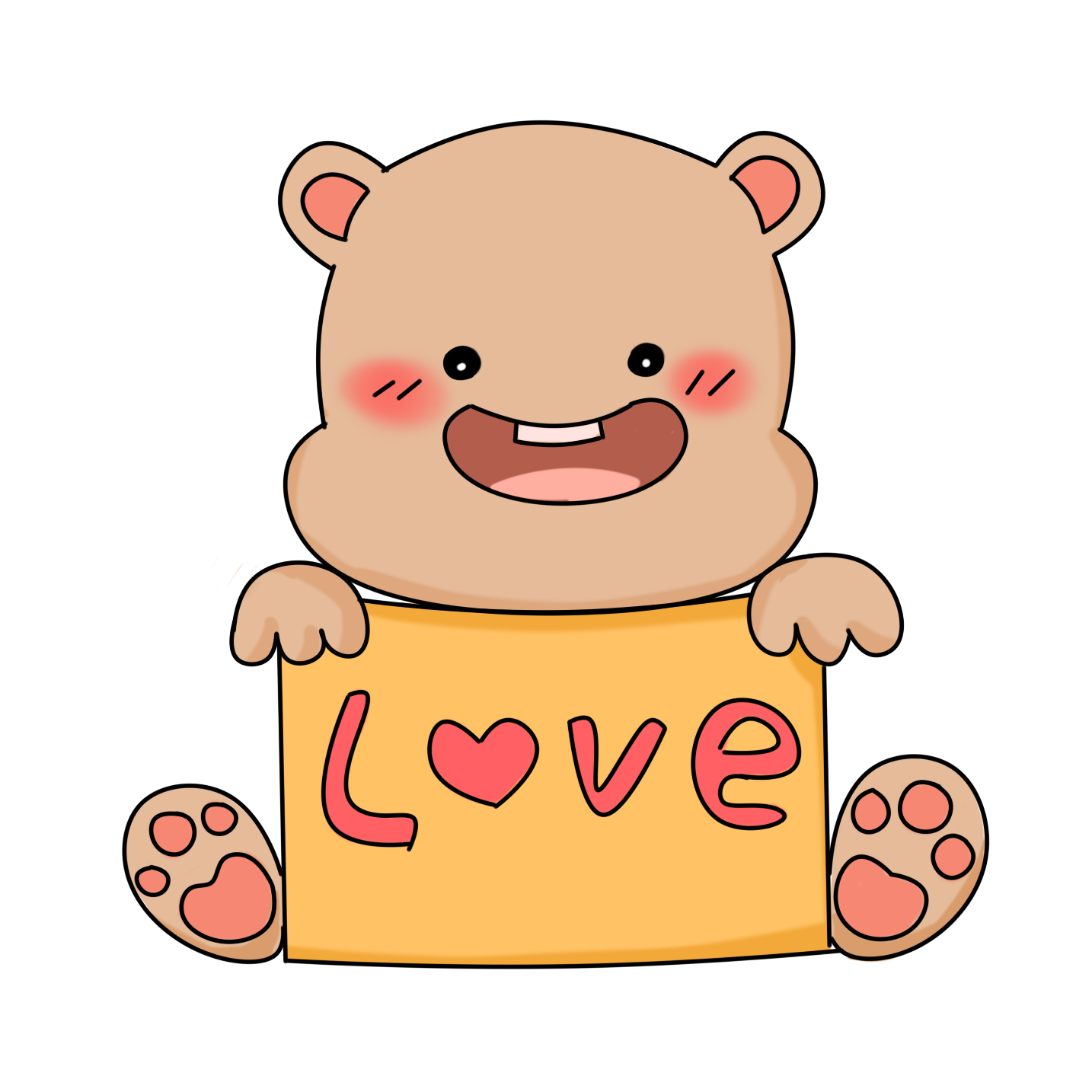 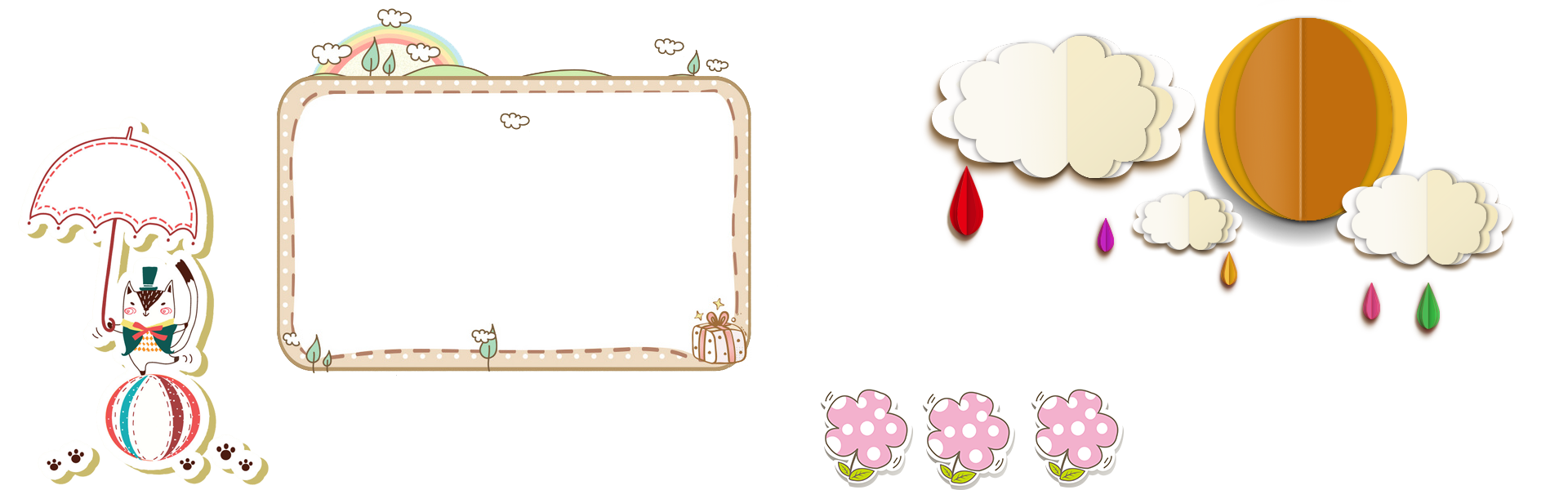 KHỞI 
ĐỘNG
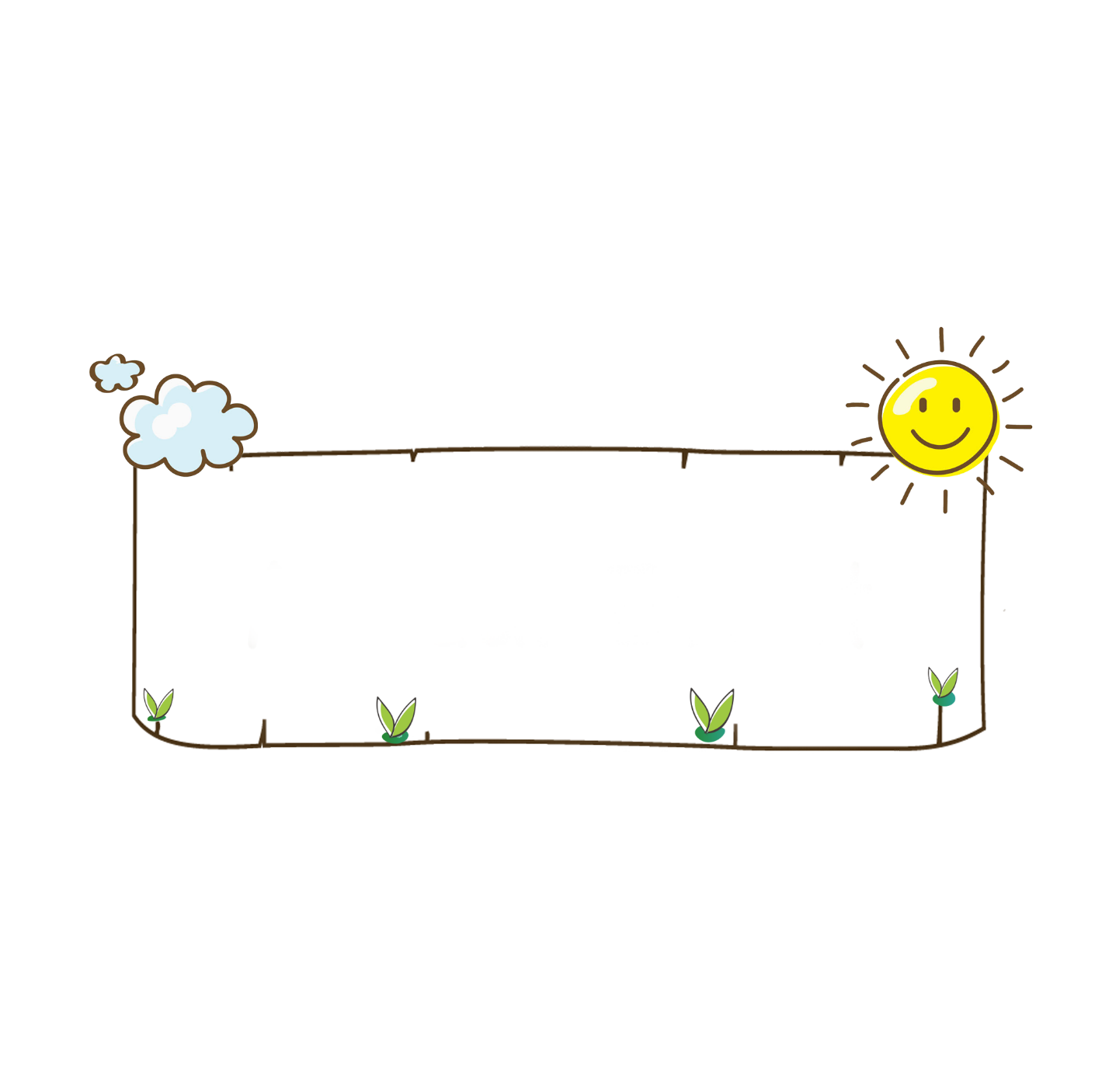 * Đặt tính rồi tính:     235  x 205
235
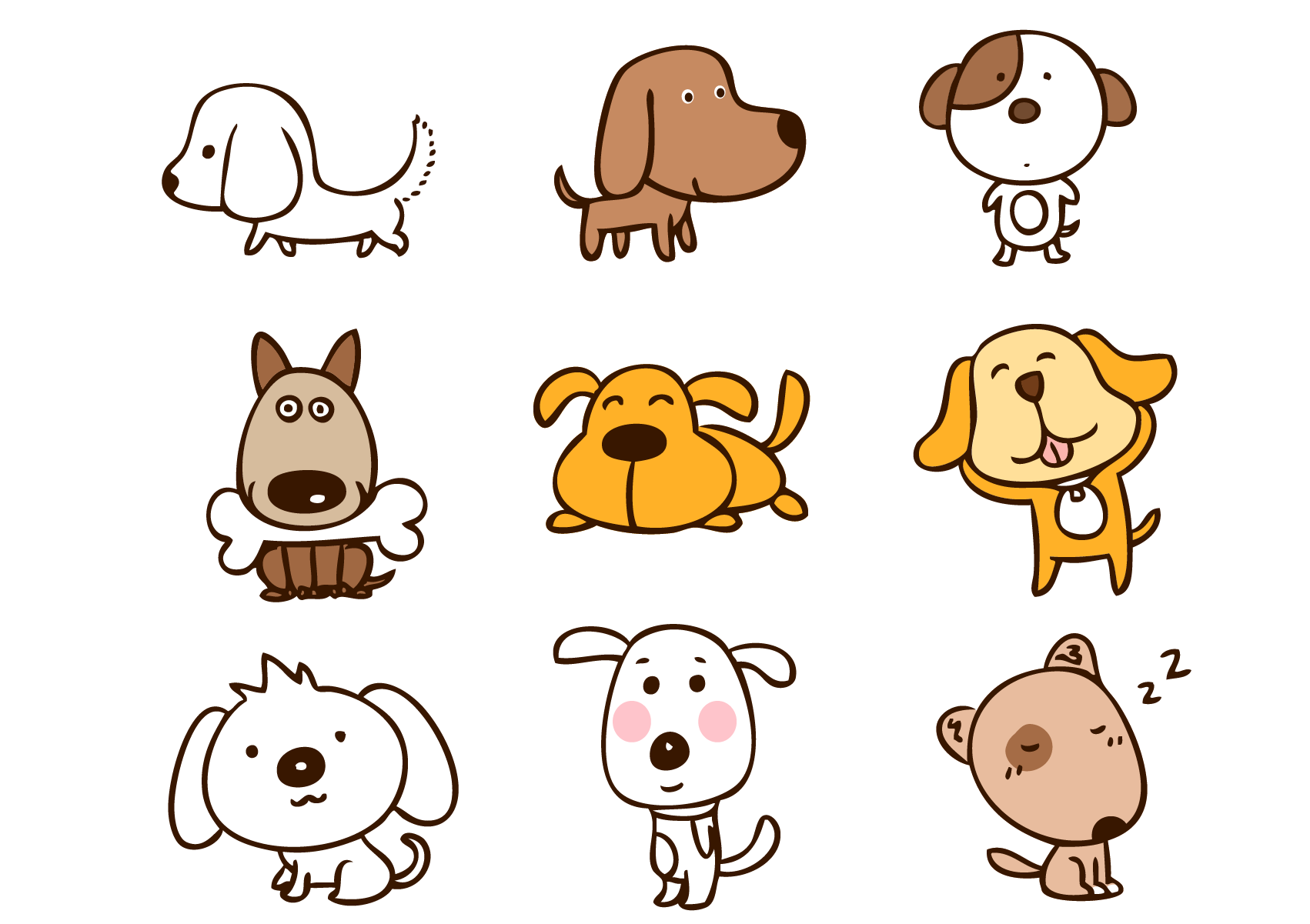 x
205
1175
470
48175
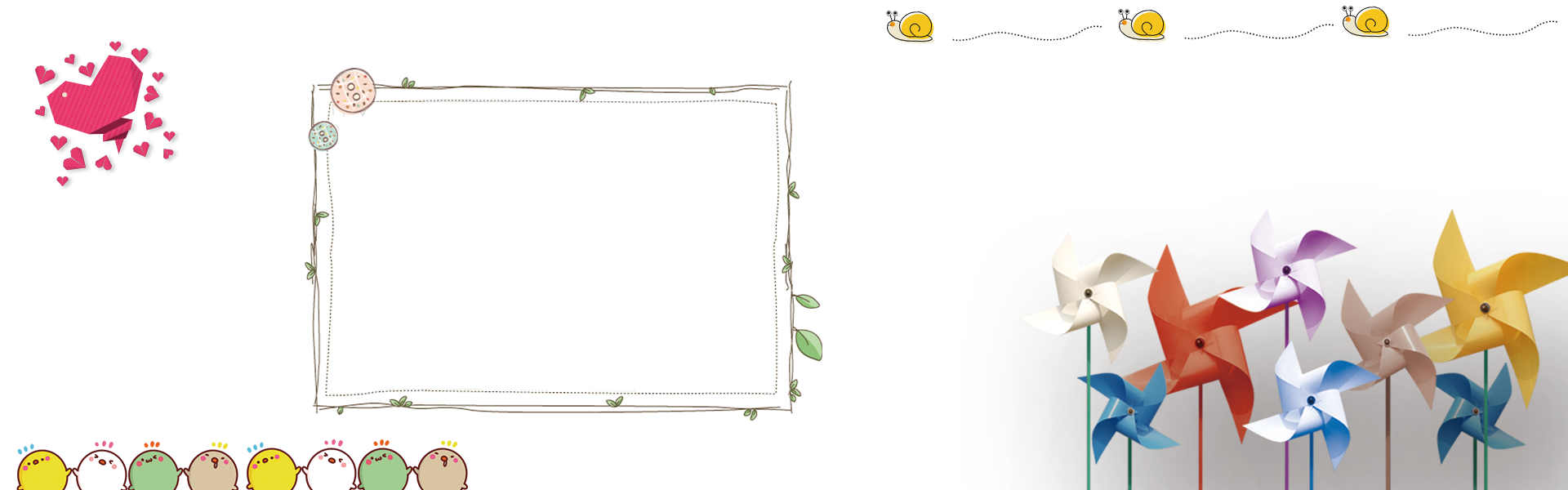 Thứ hai ngày 6 tháng 12 năm 2021
Toán
Chia một tổng cho một số
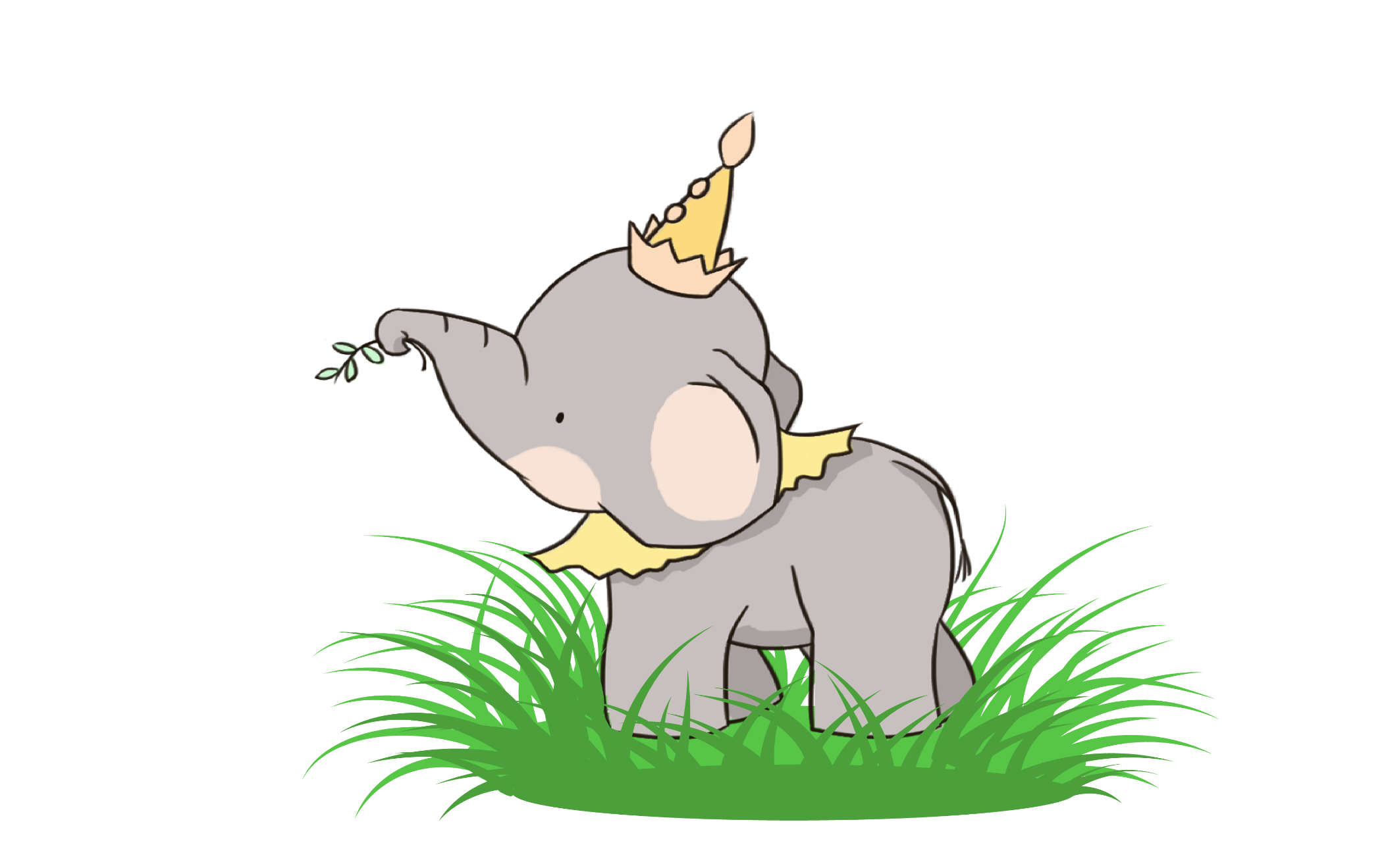 2
1
Nhận biết tính chất 1 tổng chia cho 1 số và 1 hiệu chia cho 1 số
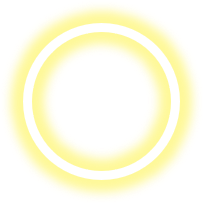 3
Yêu cầu cần đạt
Vận dụng tính chất 1 tổng (1 hiệu) chia cho 1 số để giải các bài toán có liên quan
Rèn tính cẩn thận, nghiêm túc, tích cực trong học tập
[Speaker Notes: C]
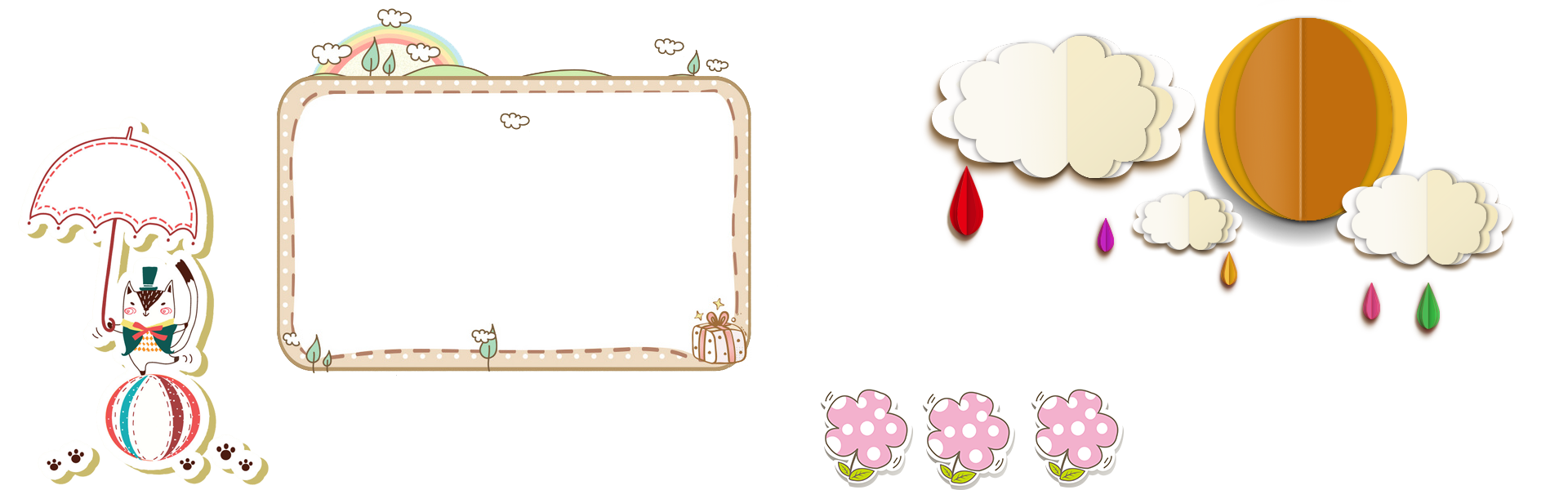 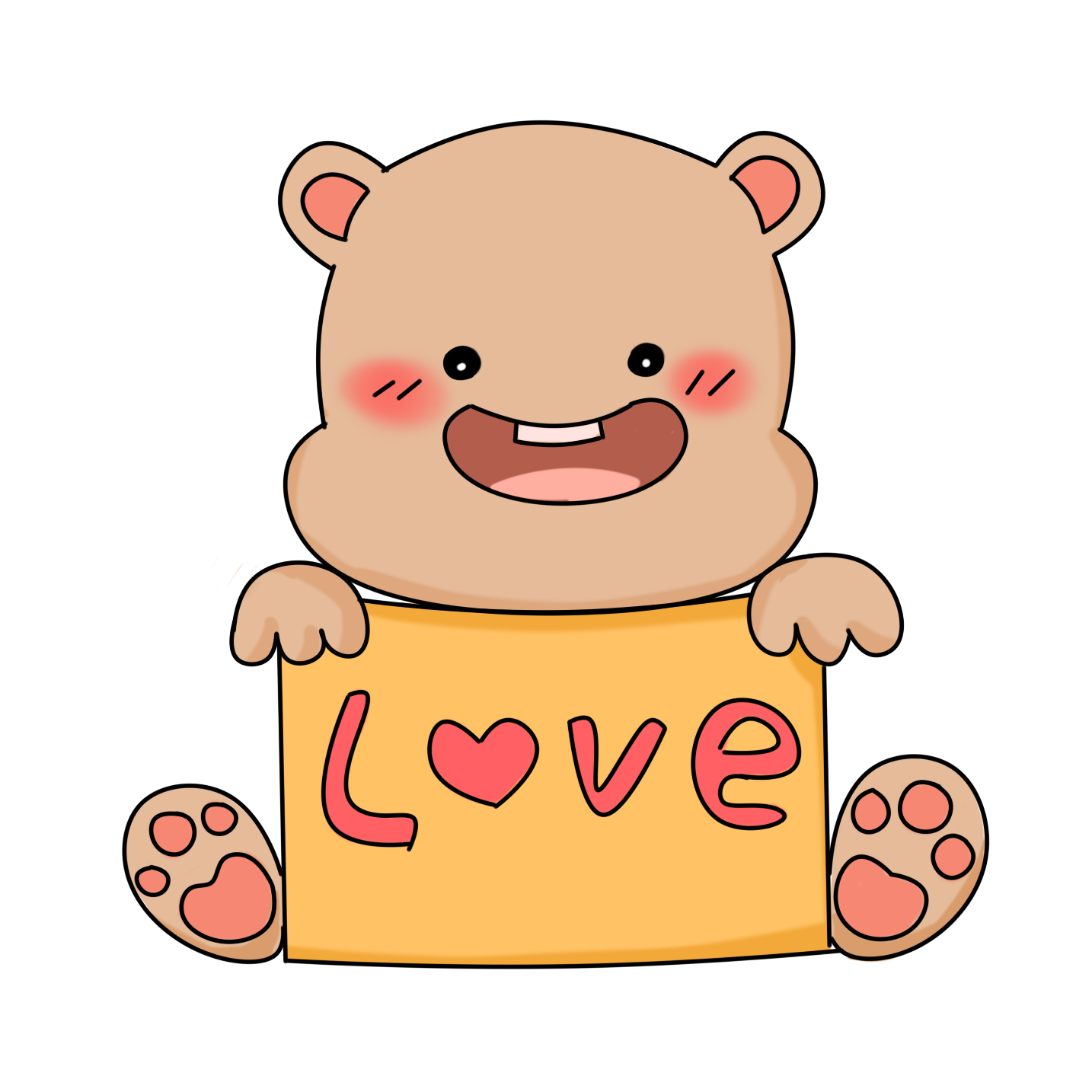 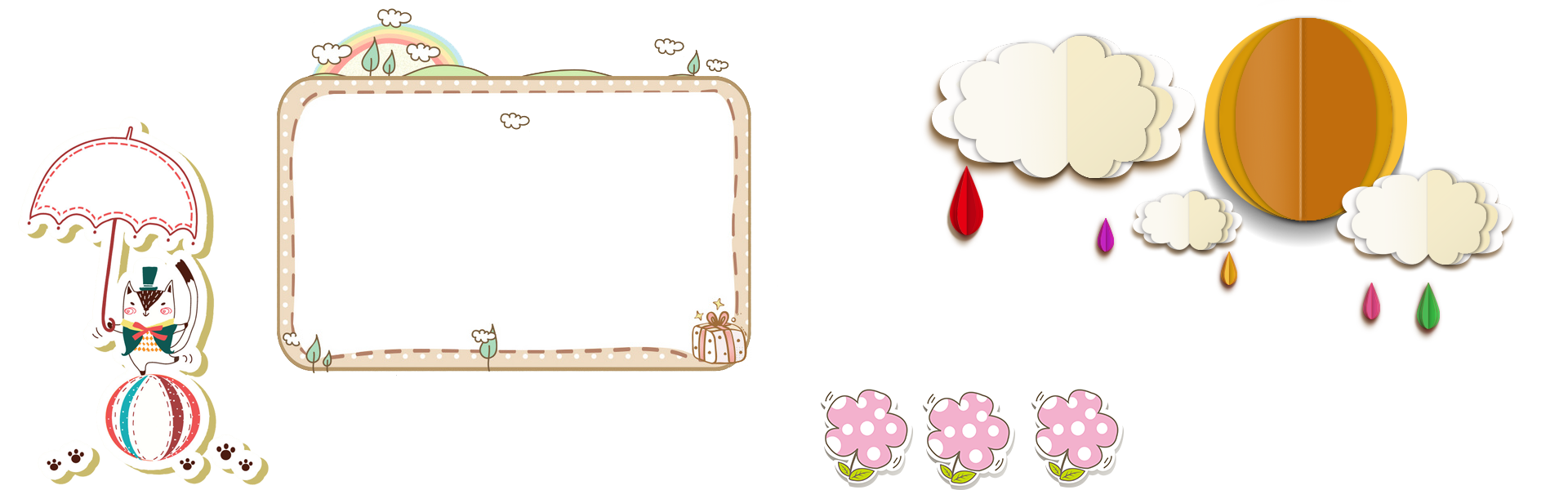 KHÁM PHÁ
Tính và so sánh giá trị của biểu thức:
                 (35 + 21) : 7    và       35 : 7 + 21 : 7
Ta có:
(35 + 21) : 7
35 : 7 + 21 : 7
=    5   +      3
= 56         : 7
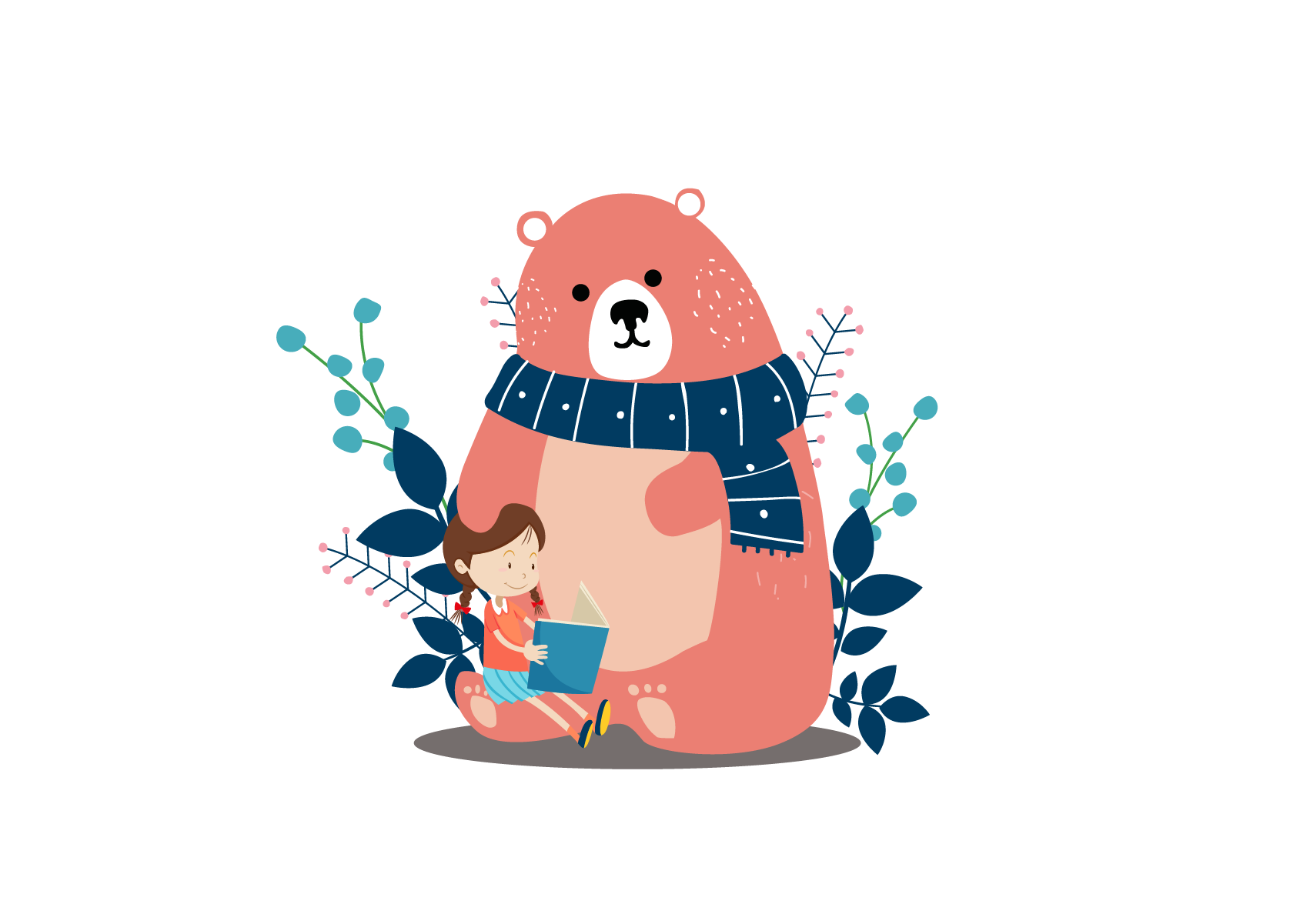 =          8
=        8
Vậy:
35 : 7 + 21 : 7
=
(35 + 21) : 7
Tính và so sánh giá trị của biểu thức:
                 (35 + 21) : 7    và       35 : 7 + 21 : 7
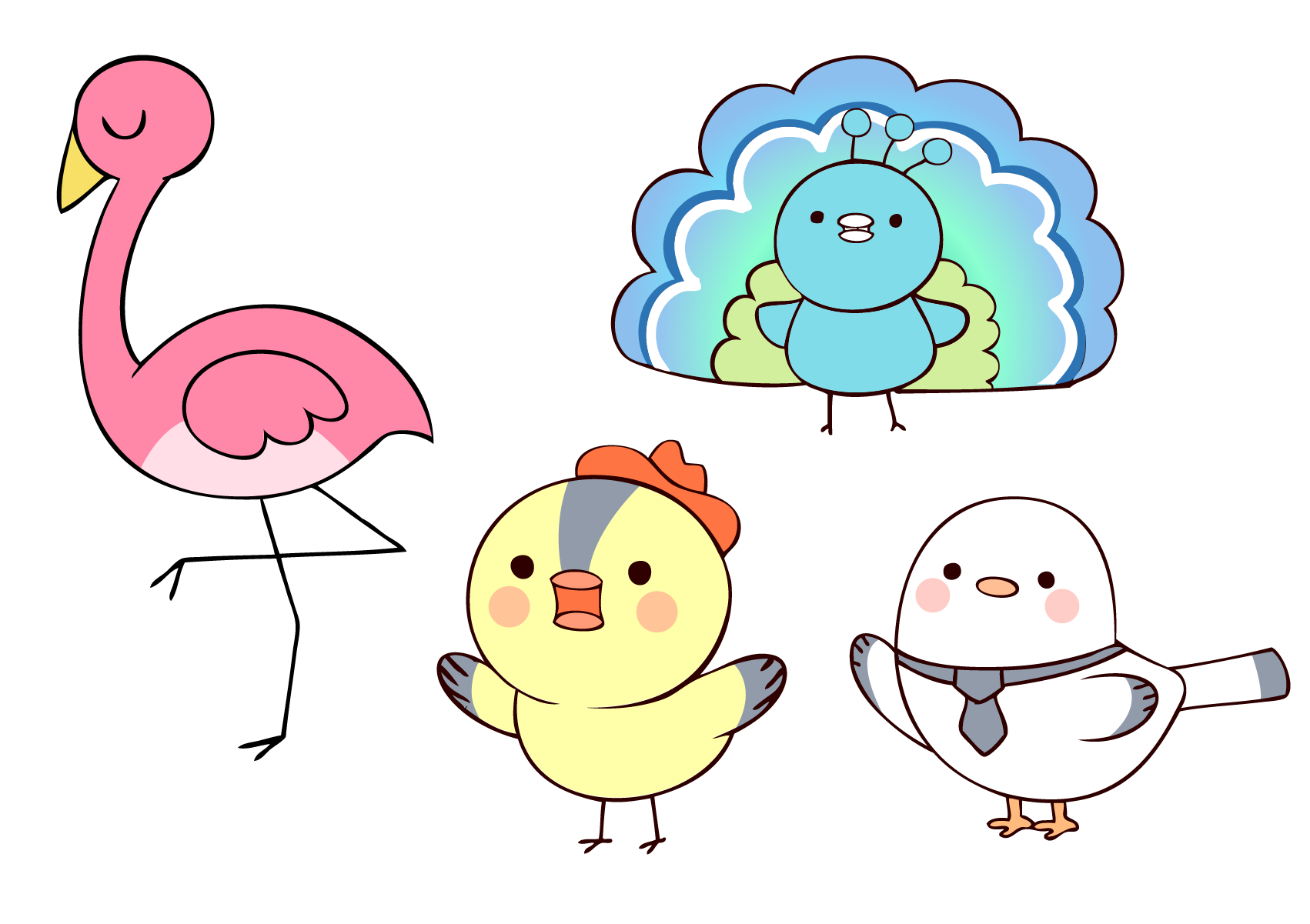 Ta có:
(35 + 21) : 7
35 : 7 + 21 : 7
=    5   +      3
= 56         : 7
=          8
=        8
Vậy:
35 : 7 + 21 : 7
=
(35 + 21) : 7
sC
:
+
1 số
1 tổng
SH  :
=    SH  :
SC
SC
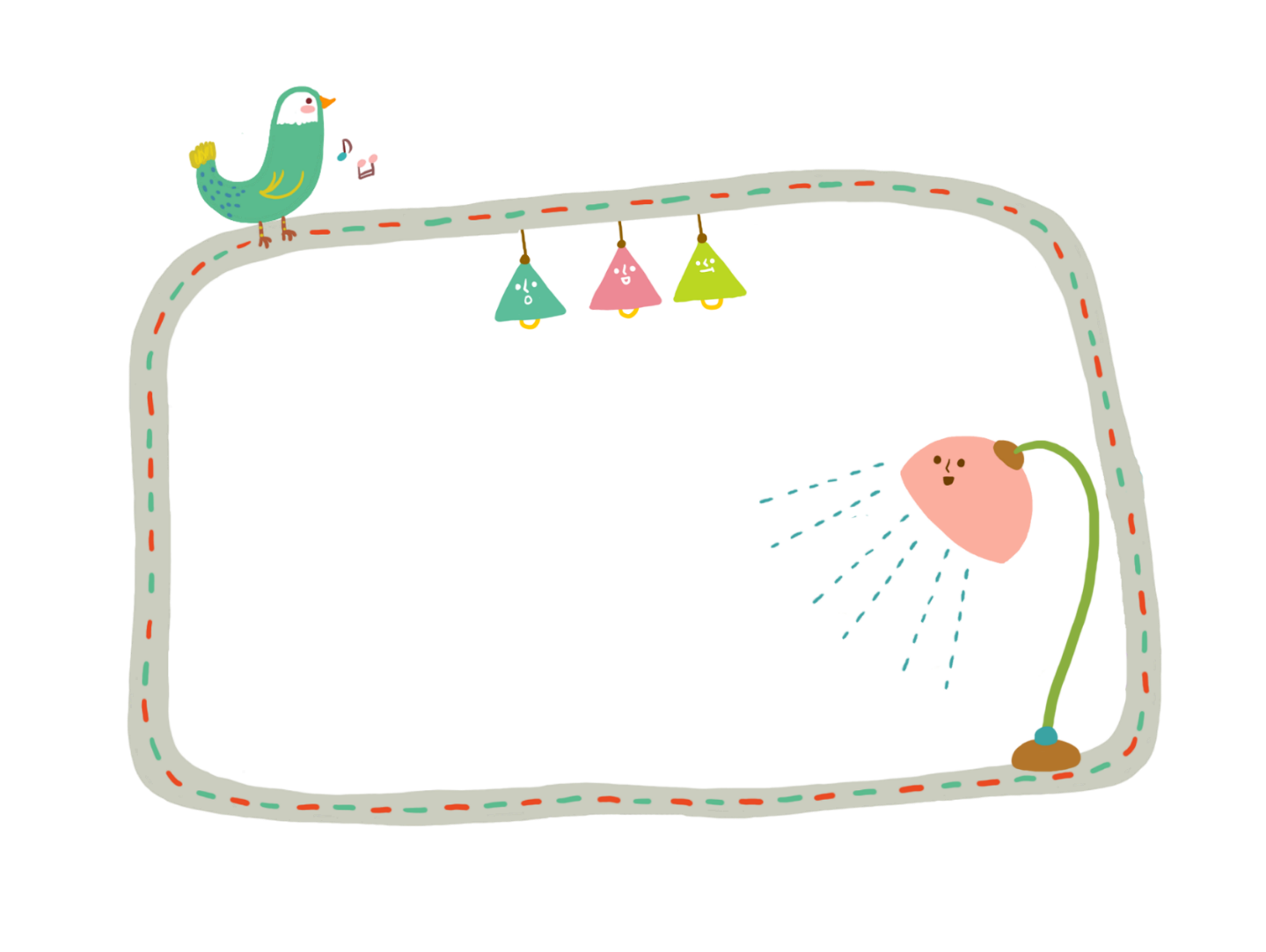 Tính và so sánh giá trị của biểu thức:
             (35 + 21) : 7 và 35 : 7 + 21 : 7
Khi chia một tổng cho một số, nếu các số hạng của tổng chia hết cho số chia ta có thể làm thế nào ?
Ta có:
= 56 : 7
(35 + 21) : 7
35 : 7 + 21 : 7
= 8
= 5 + 3
Vậy: (35 + 21) : 7   =   35 : 7 + 21 : 7
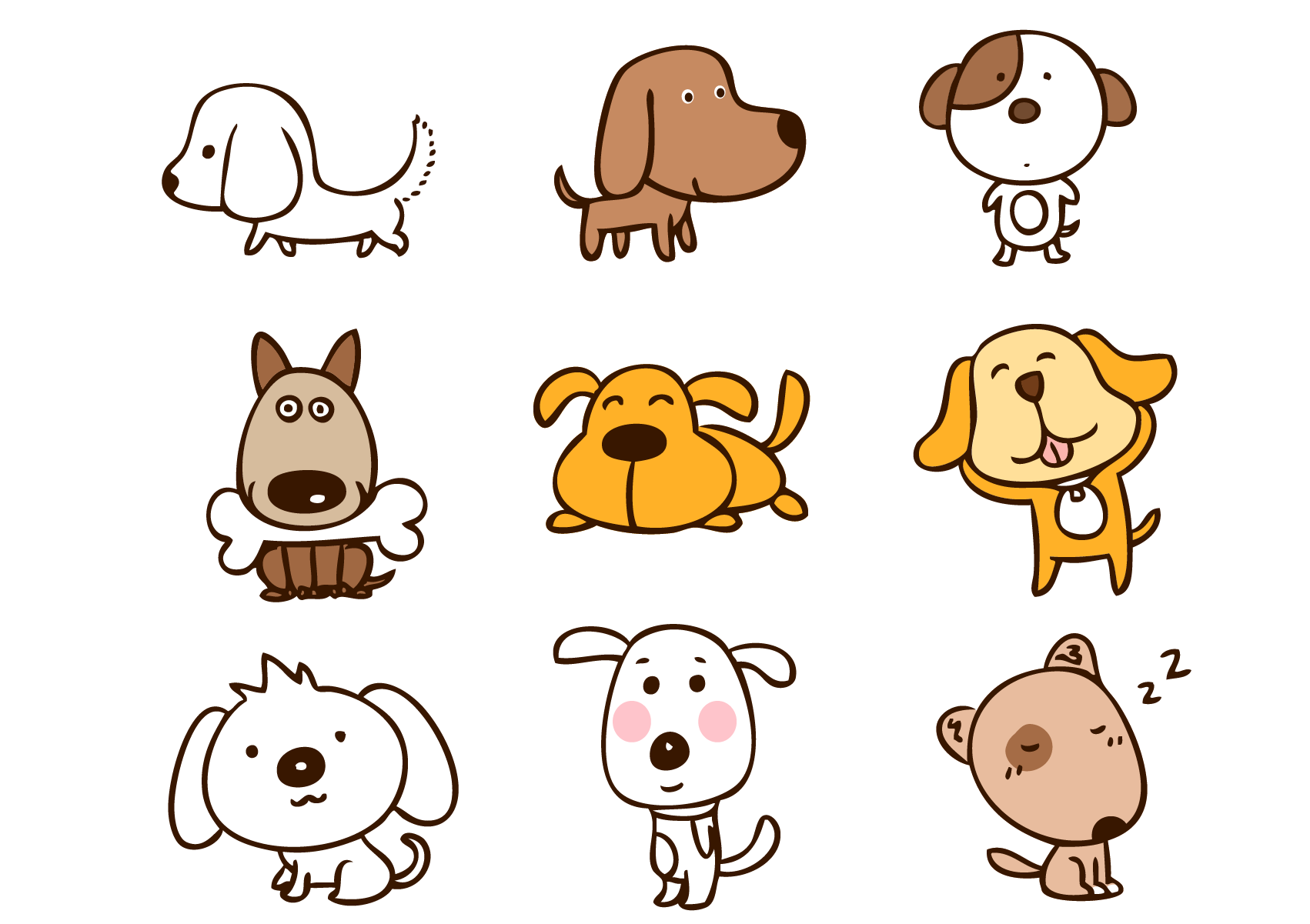 Khi chia một tổng cho một số, nếu các số hạng của tổng đều chia hết cho số chia thì ta có thể chia từng số hạng cho số chia, rồi cộng các kết quả tìm được với nhau.
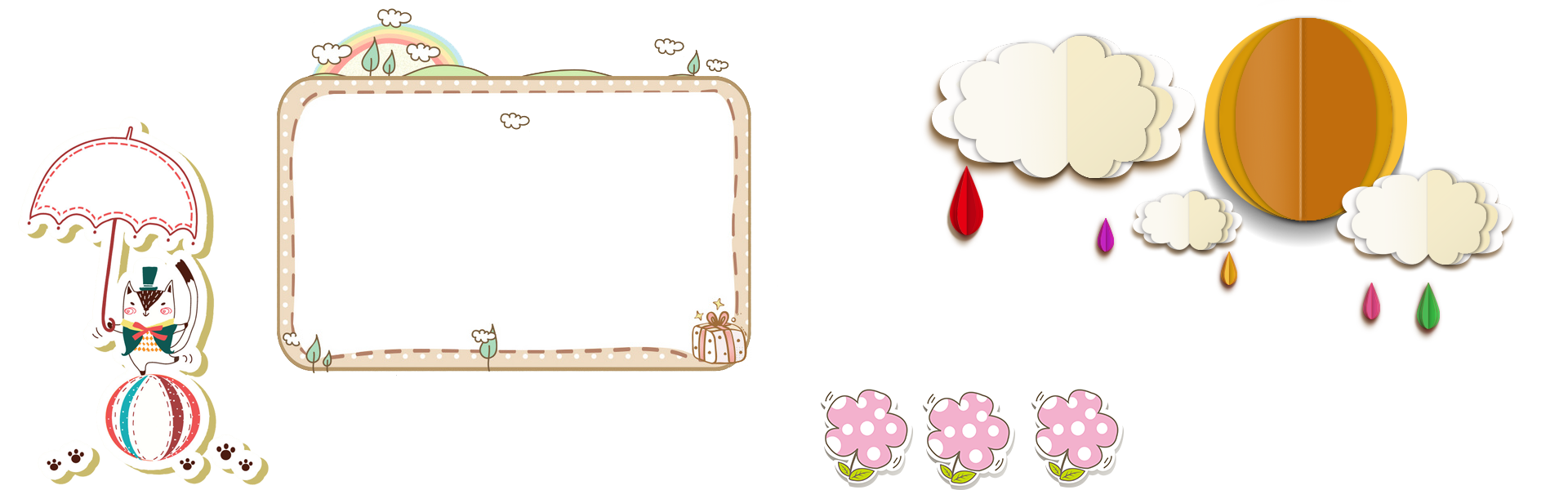 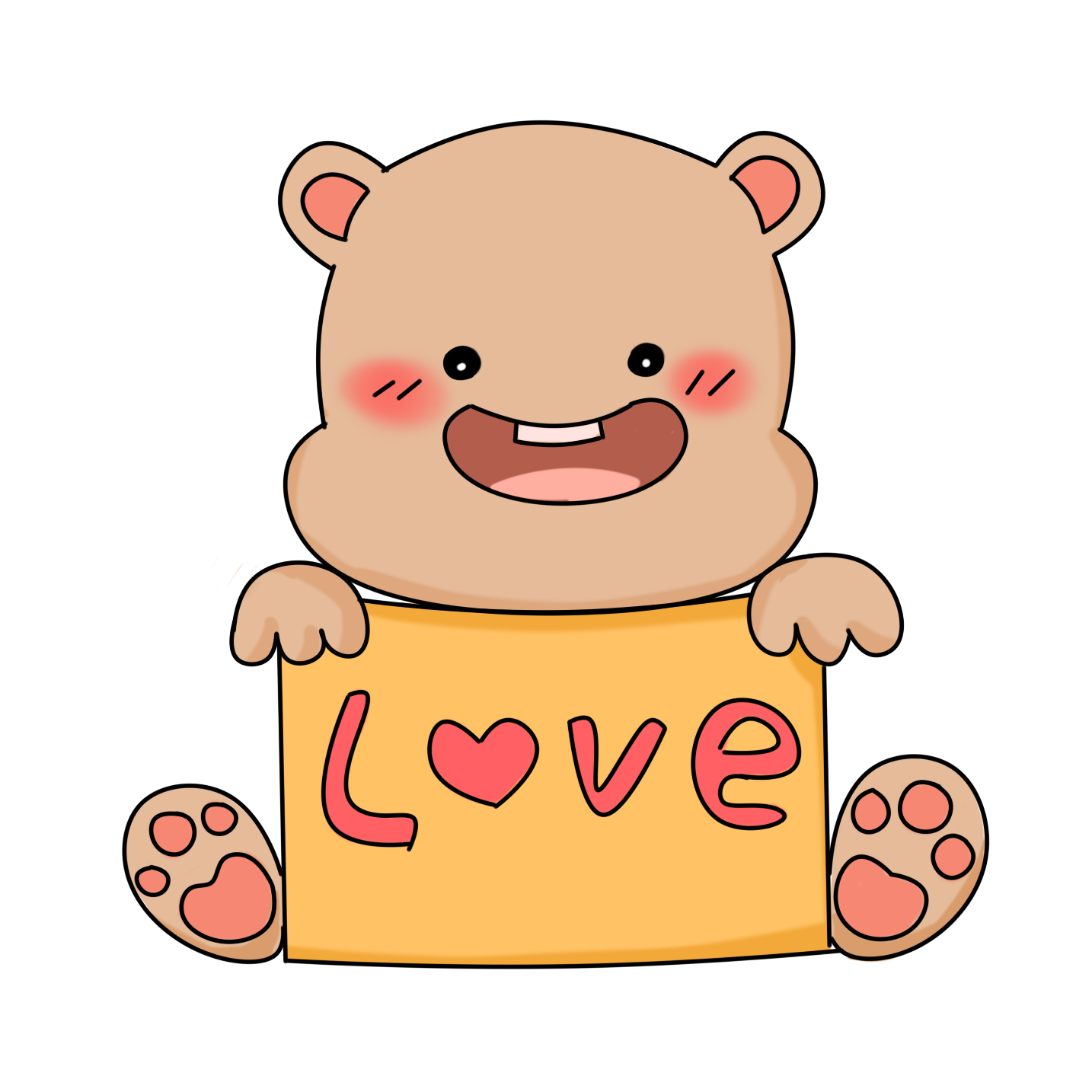 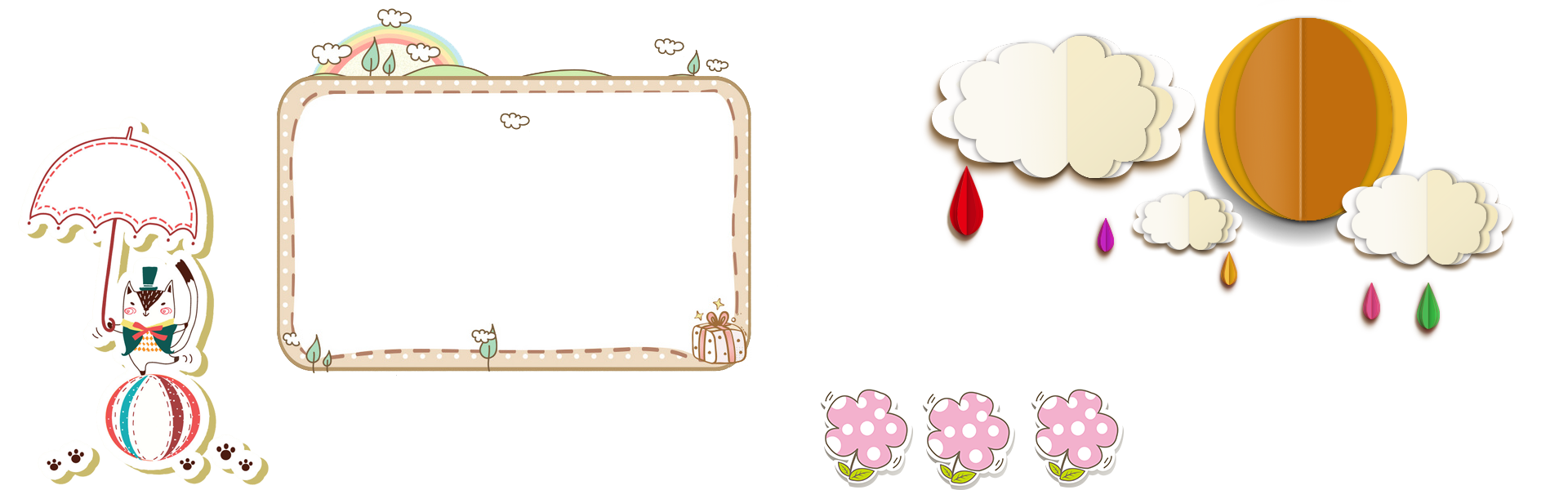 LUYỆN TẬP
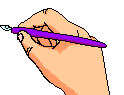 Bài 1.
a) Tính bằng hai cách :
(15 + 35) : 5
Cách 1:
(15 + 35) : 5
= 50 : 5 = 10
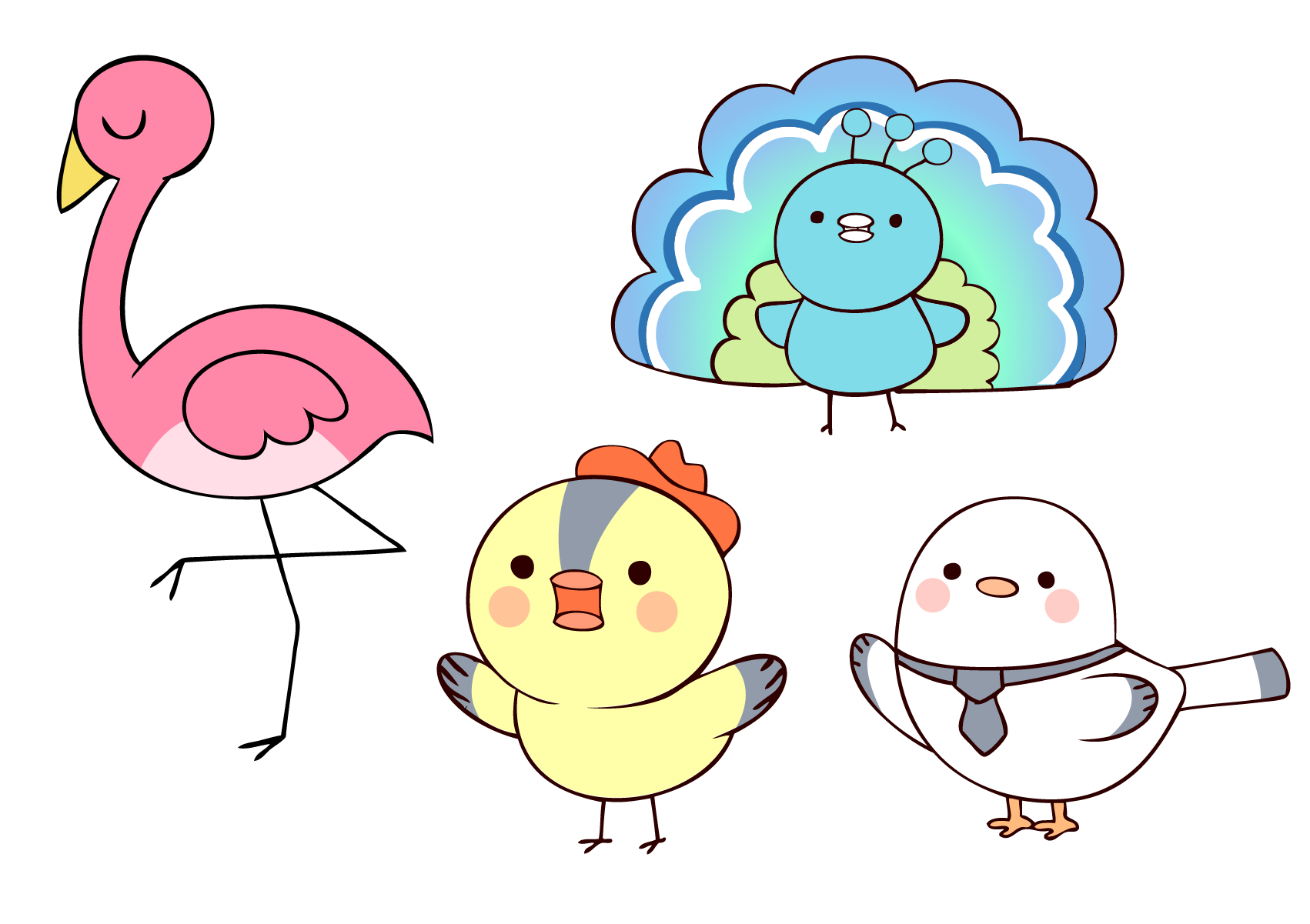 Cách 2:
(15 + 35) :  5
=  15 : 5  + 35 : 5
=     3     +     7
=  10
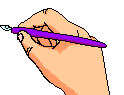 Bài 1.
a) Tính bằng hai cách :
(80 + 4) : 4
(80 + 4) : 4
Cách 1:
= 84 : 4 = 21
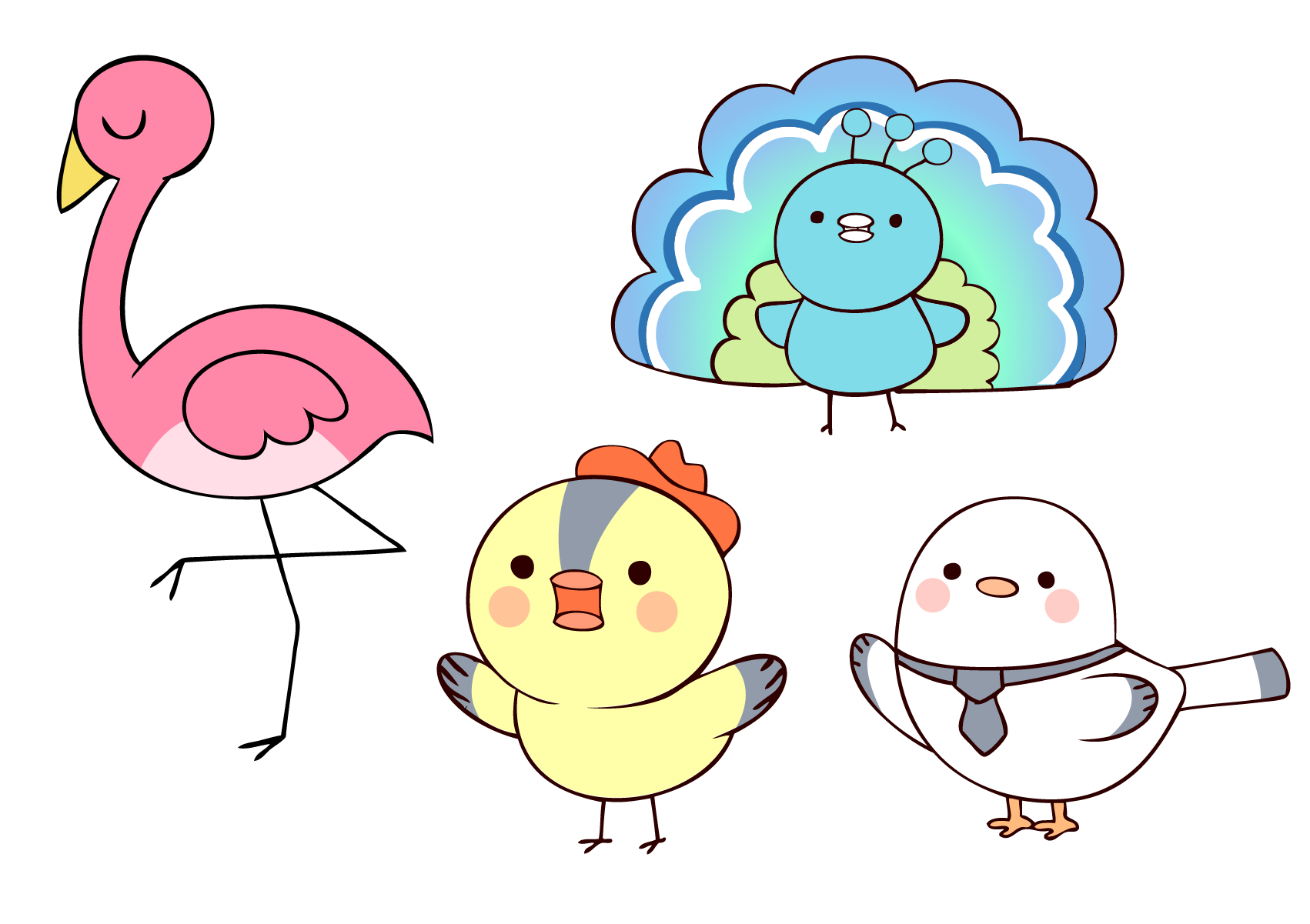 Cách 2:
(80 + 4) : 4
=  80 : 4 + 4 : 4
=     20  +    1
=  		21
Bài 1. b) Tính bằng hai cách ( theo mẫu ) :
Mẫu:      12 : 4  + 20 : 4 = ?
Cách 1:
12 : 4
+
Cách 2:   12 : 4 + 20  : 4
20 : 4
= (12 + 20) : 4
=  3   + 5
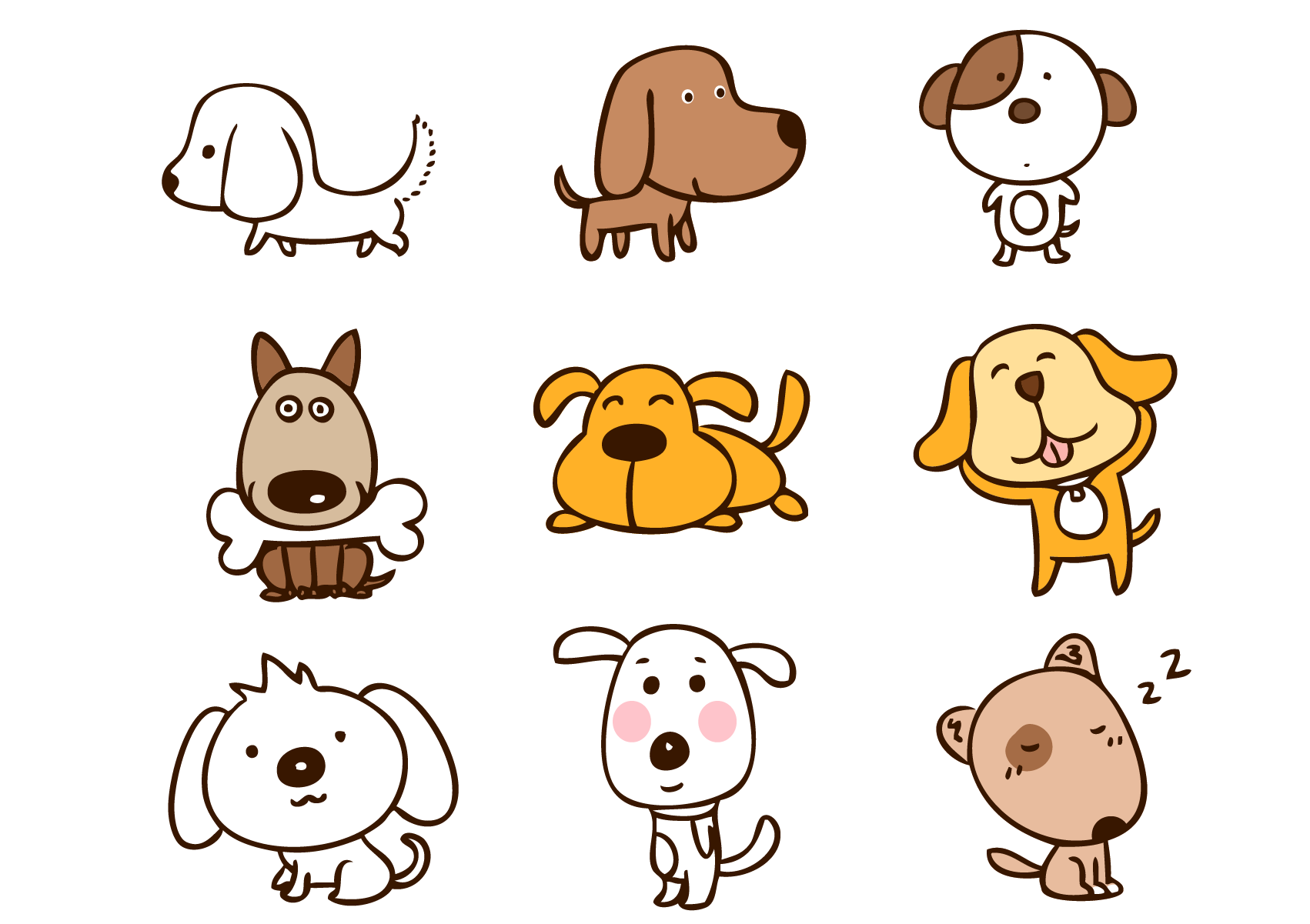 =      32     : 4
= 8
= 8
18  : 6 + 24 : 6
60 : 3 + 9 : 3
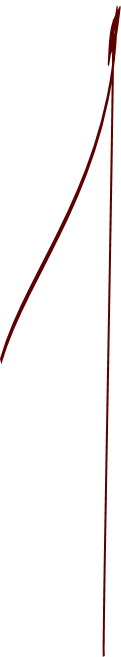 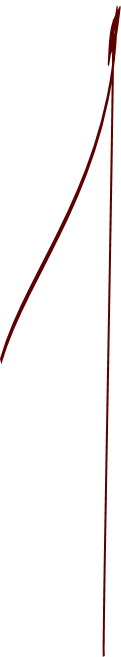 60 : 3 + 9 : 3
18 : 6 + 24 : 6
Cách 1:		60 : 3 + 9 : 3 
				= 20   +   3      
				= 23
18 : 6 + 24 : 6
Cách 1:
= 3 + 4 
= 7
Cách 2:
18 : 6 + 24 : 6
Cách 2:		60 : 3 + 9 : 3 
				= ( 60 + 9 ) : 3
				=      69       : 3   
				= 23
=  (18 + 24) : 6
=        42     : 6
=               7
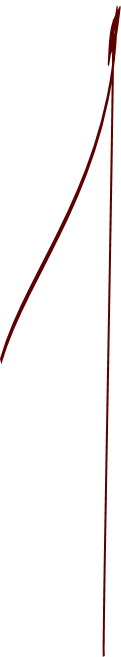 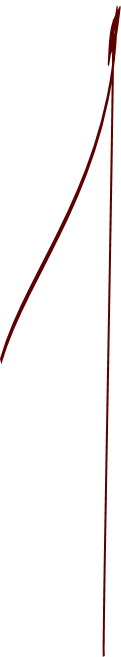 Bài 2.  Tính bằng hai cách ( theo mẫu ) :
a)  (27 - 18) : 3
b)  (64 - 32) : 8
Mẫu: (35 - 21) : 7 = ?
Cách 1:
( 35 - 21 ) : 7 = 14 : 7 = 2
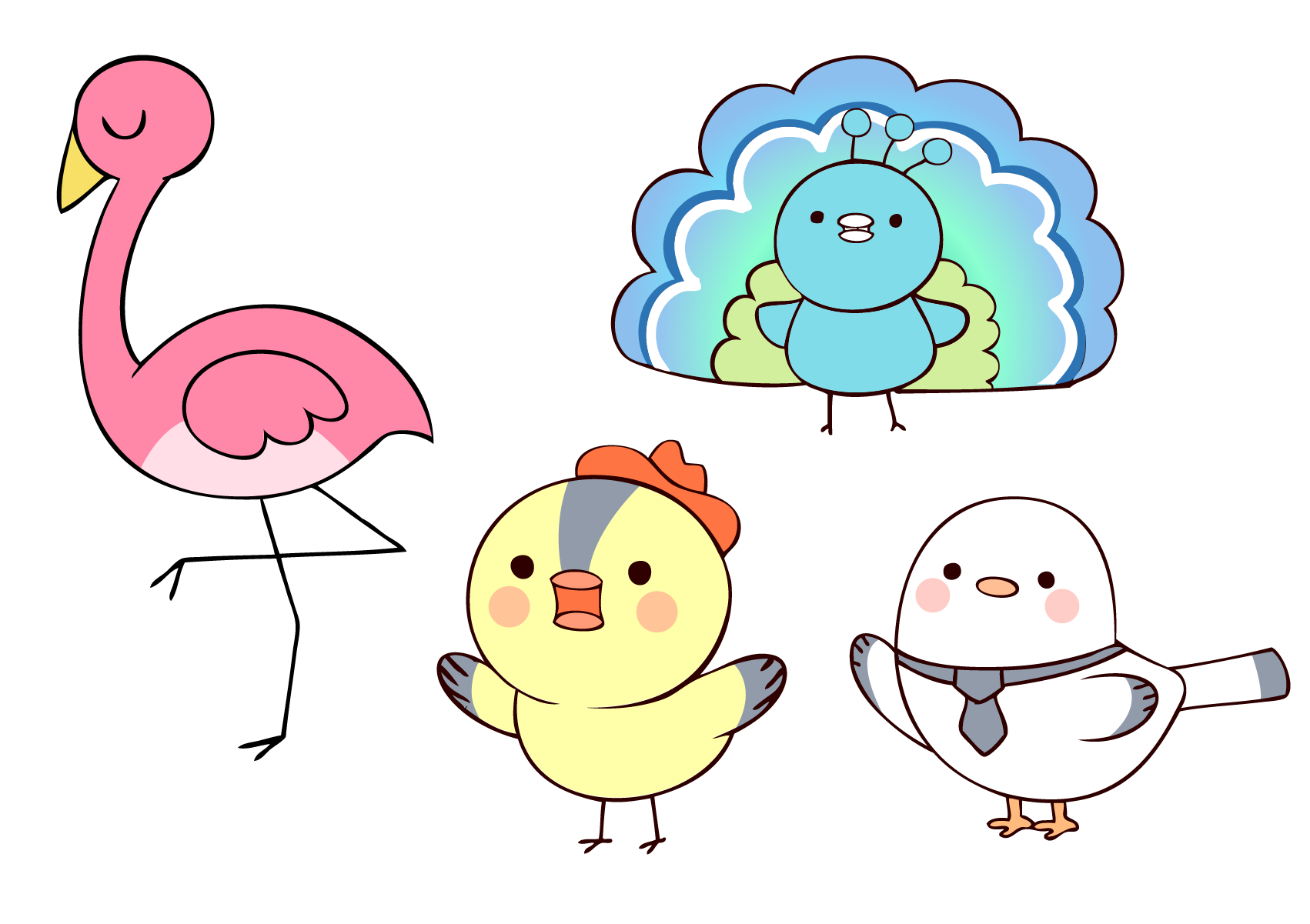 Cách 2 :   (35  - 21) : 7
= 35 : 7 - 21 : 7
=      5   -   3
=           2
a)  (27 - 18) : 3
=  9 : 3
Cách  1: ( 27 - 18 ) : 3
= 3
= 27 : 3 - 18 : 3
Cách 2: ( 27 - 18) : 3
=    9  -   6
=  3
b)    (64 - 32 ) : 8
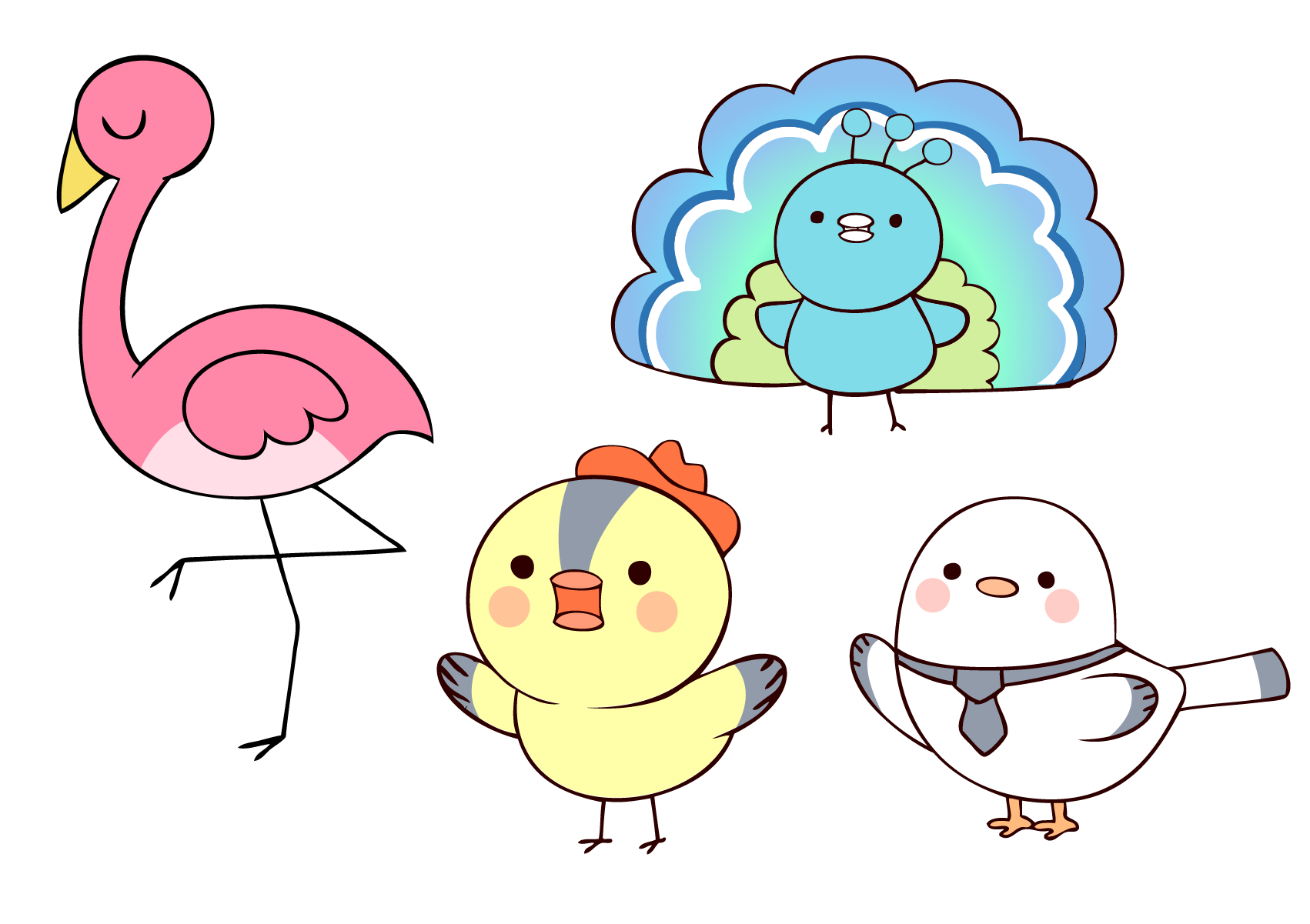 Cách  1: ( 64 - 32 ) : 8
= 32 : 8
= 4
Cách 2: ( 64 - 32 ) : 8
= 64 : 8 - 32 : 8
=   8   -   4
= 4
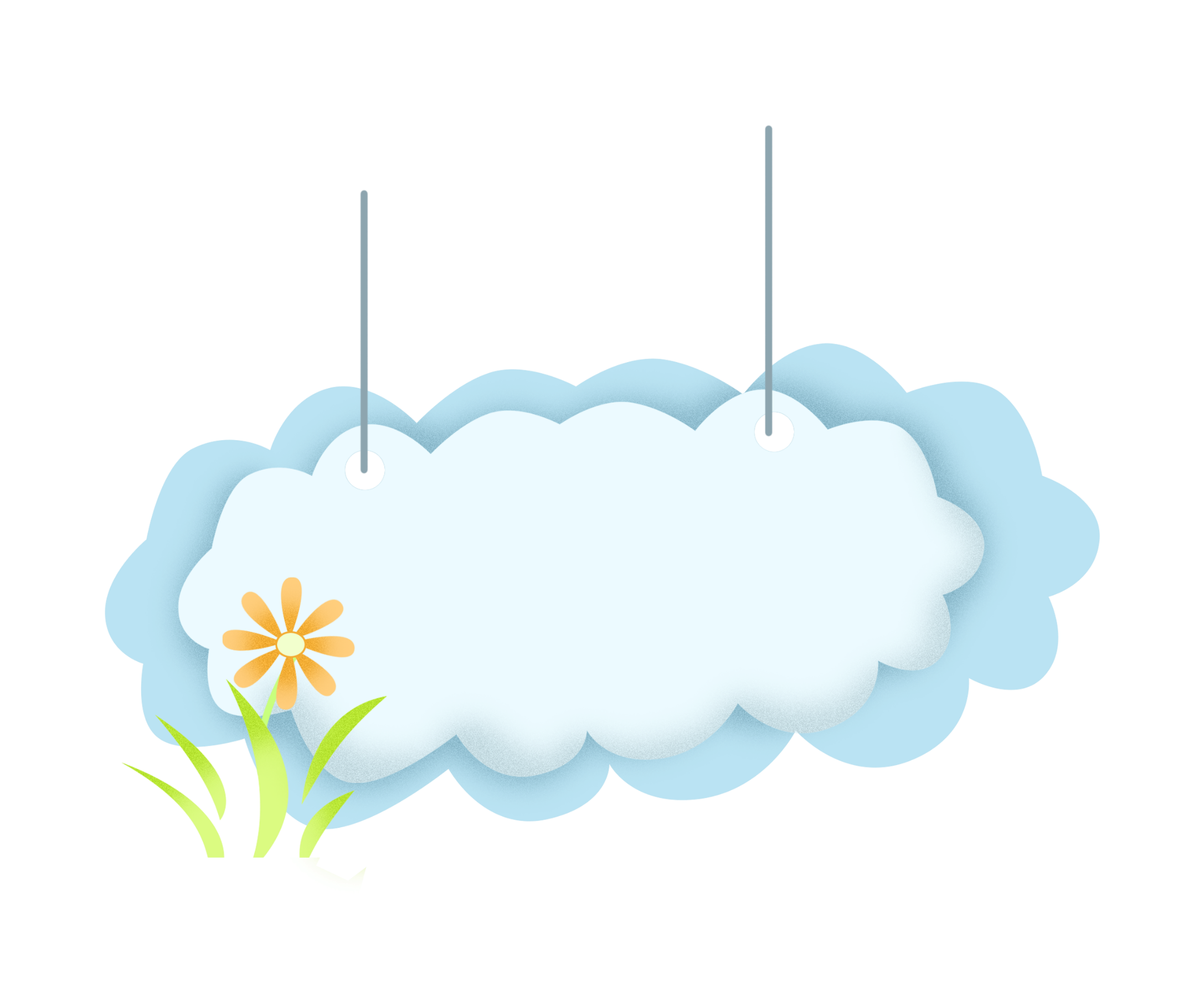 Khi chia một tổng cho một số, nếu các số hạng của tổng đều chia hết cho số chia thì ta có thể chia từng số hạng cho số chia, rồi cộng các kết quả tìm được với nhau.
Khi chia một tổng cho một số, nếu các số hạng của tổng chia hết cho số chia ta có thể làm thế nào ?
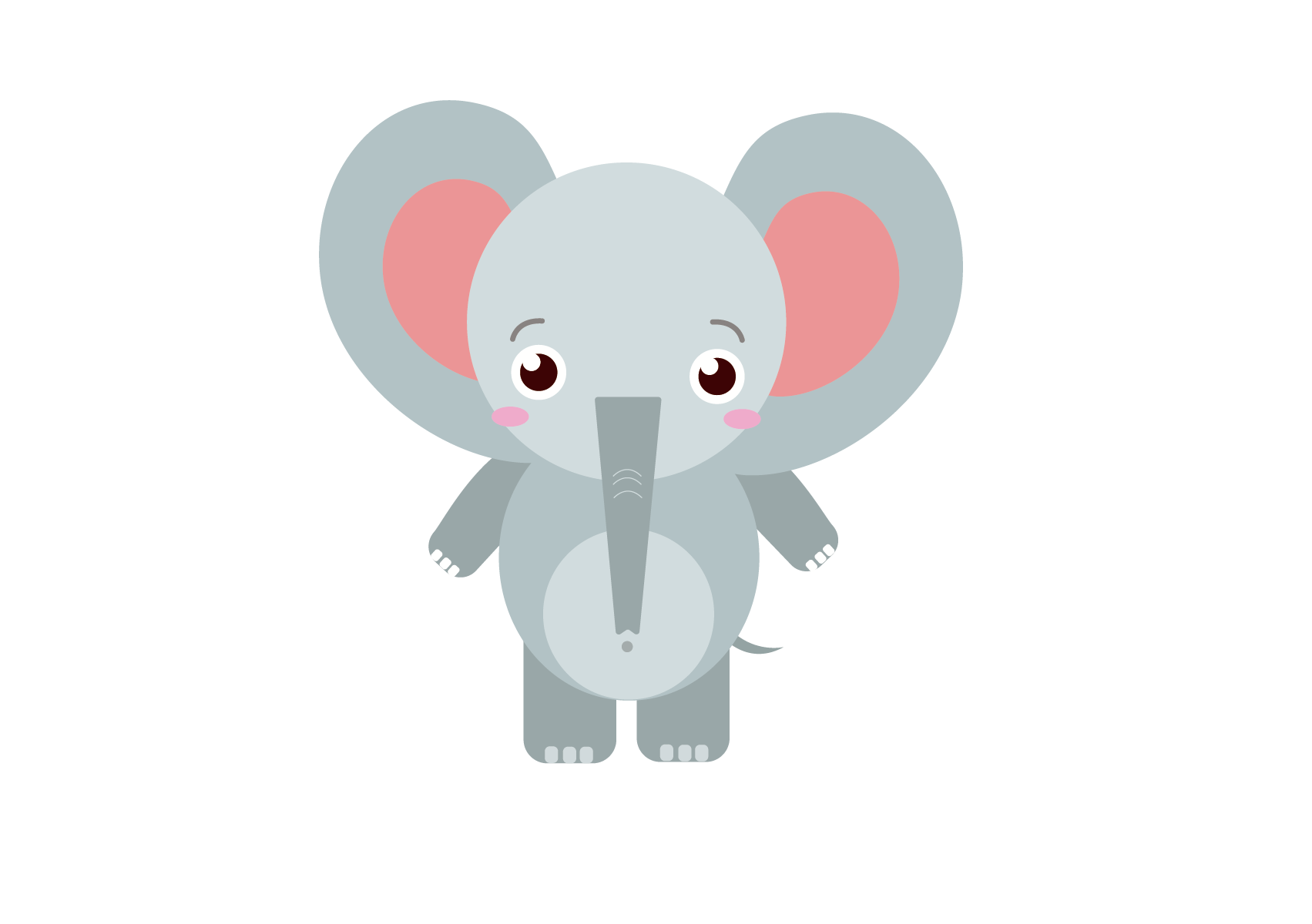 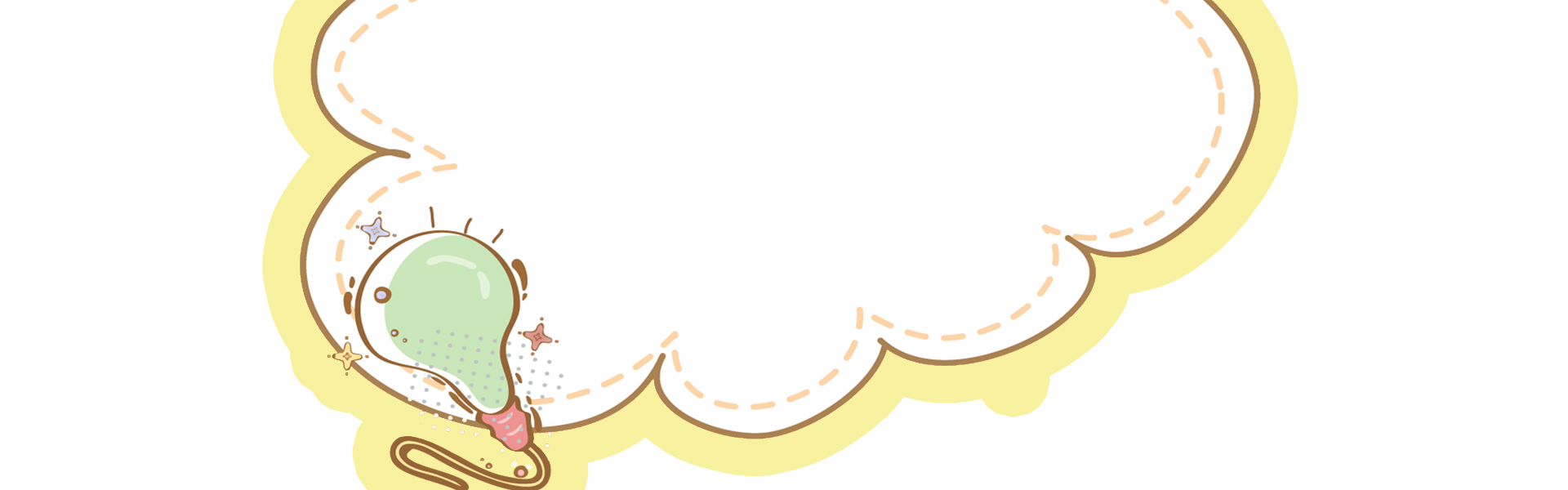 Bài 3. Lớp 4A có 32 học sinh chia thành các nhóm, mỗi nhóm có 4 học sinh. Lớp 4B có 28 học sinh cũng chia thành các nhóm, mỗi nhóm có 4 học sinh. Hỏi tất cả có bao nhiêu nhóm?
Tóm tắt:
Lớp 4A: 32 HS, chia mỗi nhóm có 4 HS.
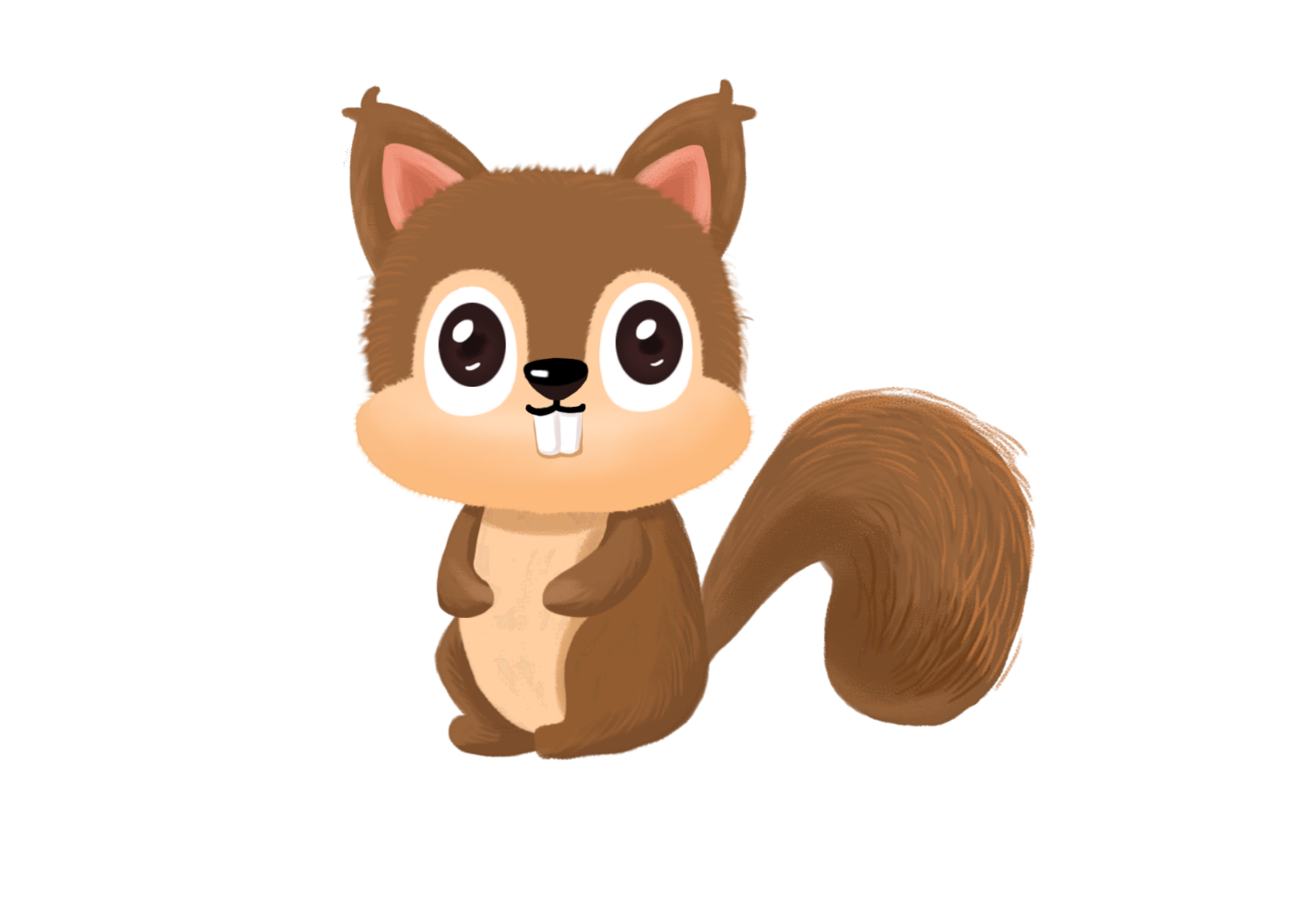 Lớp 4B: 28 HS, chia mỗi nhóm có 4 HS.
Hỏi : Có tất cả ? nhóm.
Cách 1:		Bài giải :
         Số học sinh cả hai lớp là:
            32+28 = 60 (học sinh)
         Số nhóm học sinh có tất cả là: 
            60:4 = 15 (nhóm)
         Đáp số : 15  nhóm.
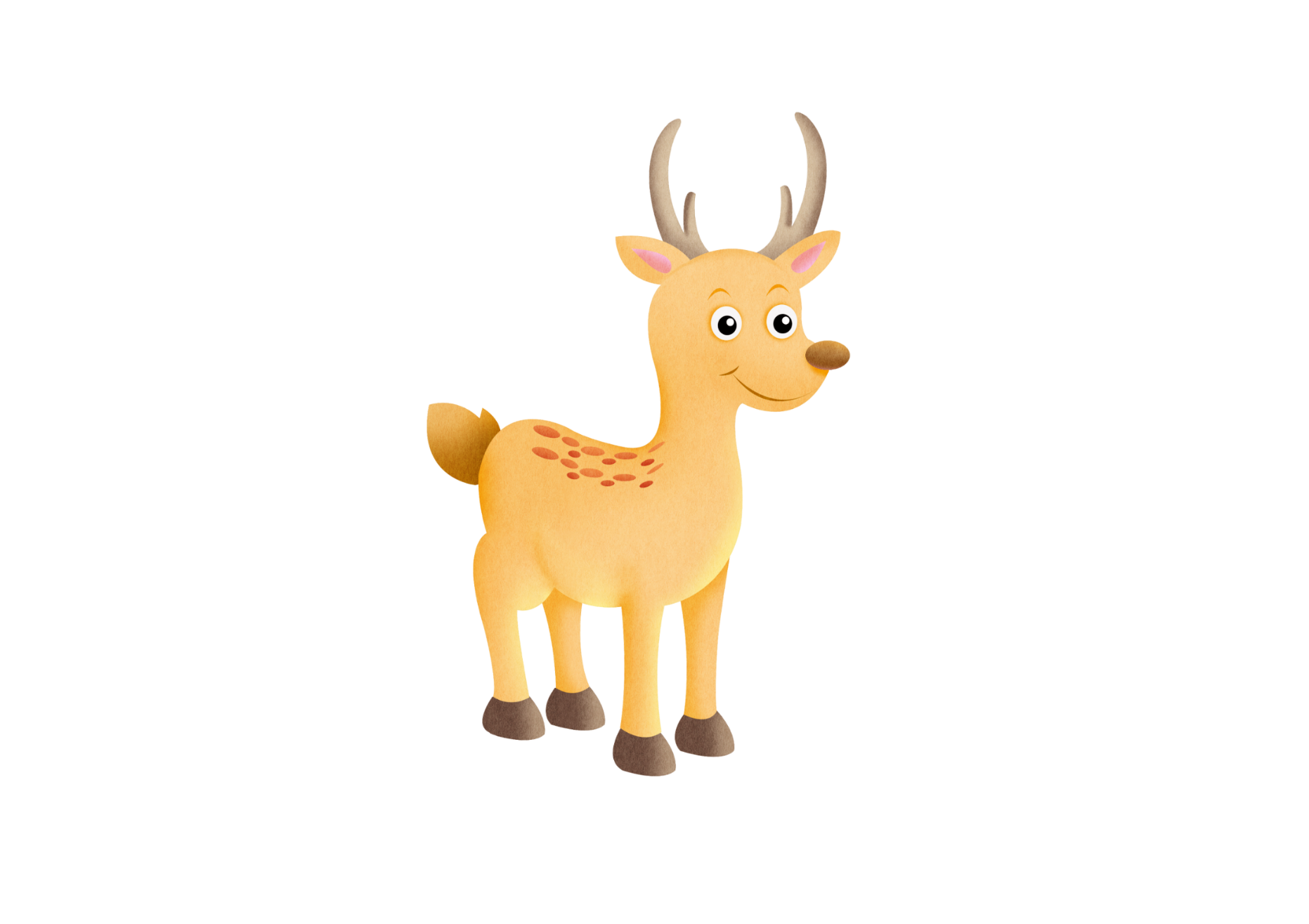 Cách 2: 			Bài giải :
	Số nhóm học sinh của lớp 4A là:
           	32:4 = 8 (nhóm)
	Số nhóm học sinh của lớp 4B là:
         		 28 : 4 = 7 (nhóm)                   
	Số nhóm học sinh của cả hai lớp là:      
          		8 + 7 = 15 (nhóm)
 						Đáp số : 15 nhóm
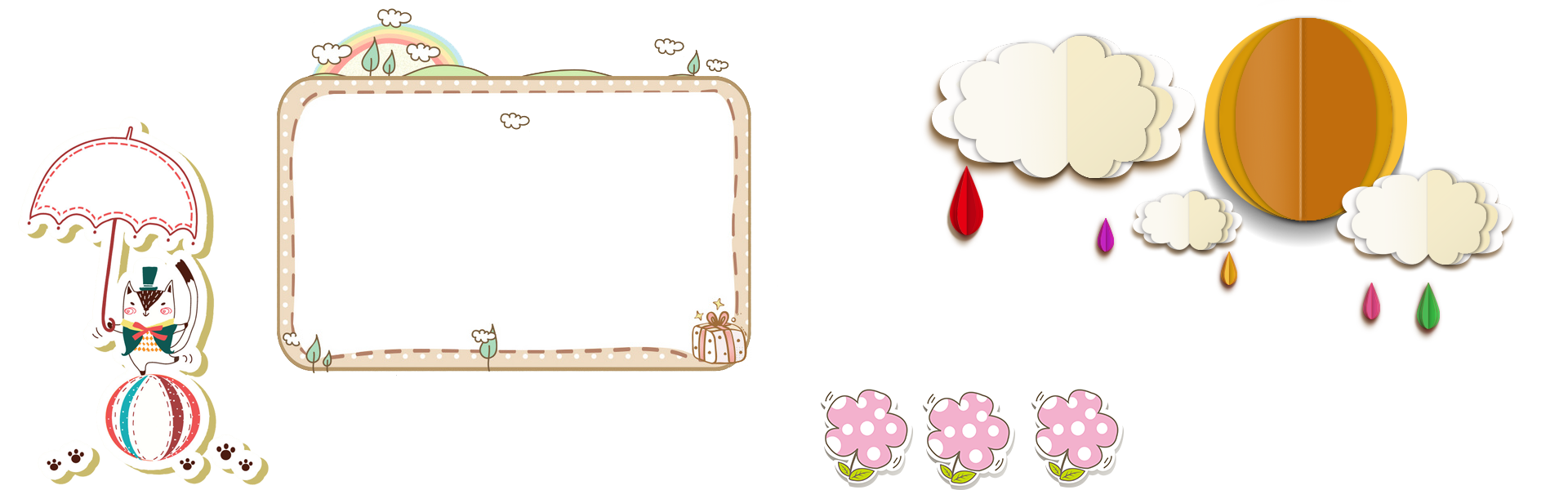 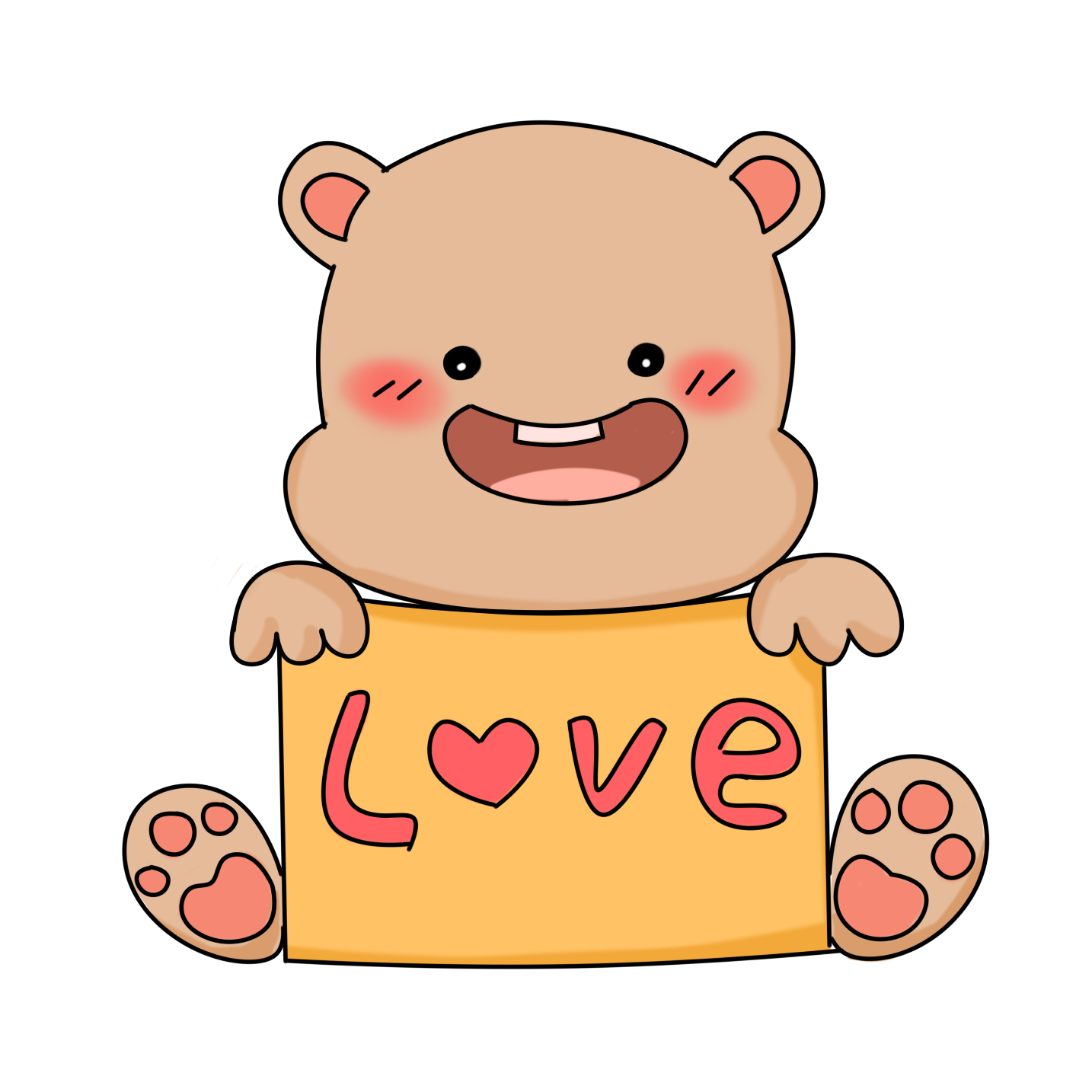 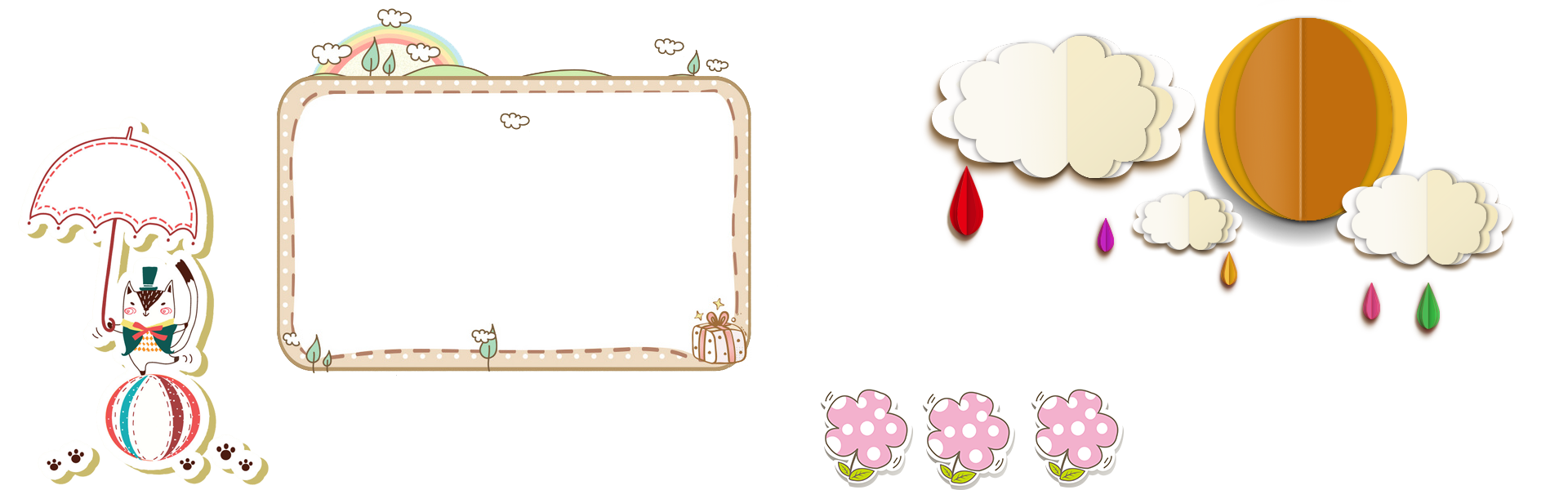 CỦNG CỐ
Trò chơi :
Thể lệ trò chơi :
- Trò chơi gồm 4 câu hỏi.
- Mỗi câu hỏi có 15 giây suy nghĩ.
- Các em ghi Đ nếu cho là đúng và ghi S nếu cho là sai.
- Kết thúc trò chơi em nào lựa chọn chính xác cả 4 câu là người thắng cuộc.
Ai đúng - Ai sai ?
HẾT GIỜ !
Biểu thức:    (24 + 36) : 6 có dạng
“Chia một tổng cho một số”
Đúng hay sai ?
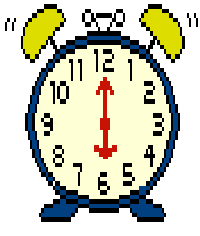 03
01
00
11
12
05
04
07
14
13
08
06
02
09
10
15
Đ
HẾT GIỜ !
(18 + 12) : 3 
         = 18 : 3  +  12 : 3
         =      6    +      4 
         =     10
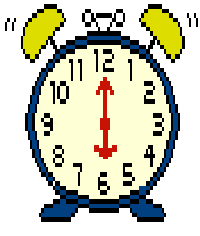 03
01
00
11
12
05
04
07
14
13
08
06
02
09
10
15
Biểu thức sau tính đúng hay sai ?
Đ
HẾT GIỜ !
(35 – 5) : 5 
= 35 : 5 – 5
= 7 – 5 = 2
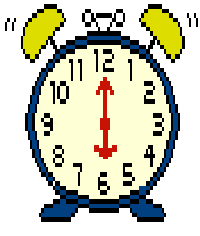 03
01
00
11
12
05
04
07
14
13
08
06
02
09
10
15
Biểu thức sau tính đúng hay sai ?
s
HẾT GIỜ !
(32 - 16) : 4 
=  32 : 4 - 16 : 4
              =      8  -  4 
             =     4
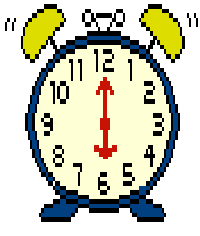 03
01
00
11
12
05
04
07
14
13
08
06
02
09
10
15
Biểu thức sau tính đúng hay sai ?
Đ
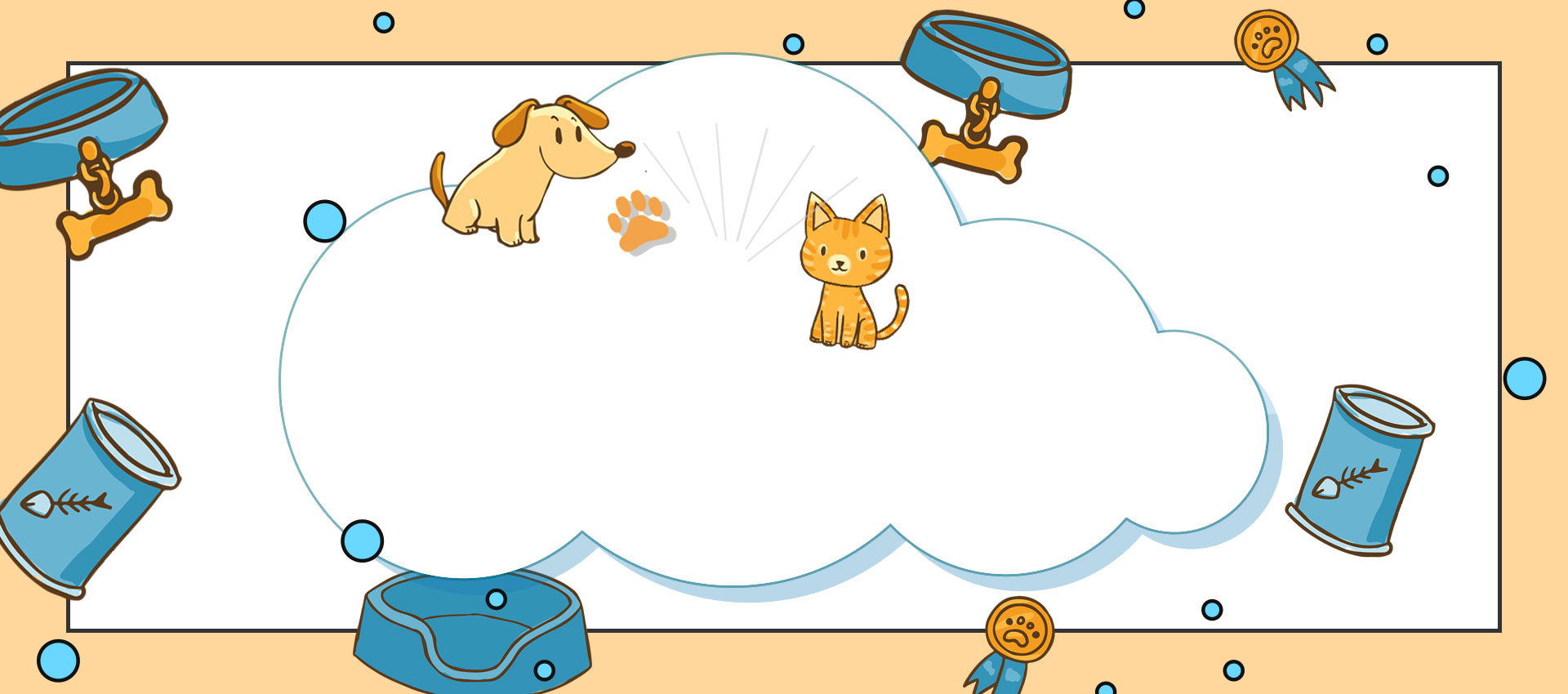 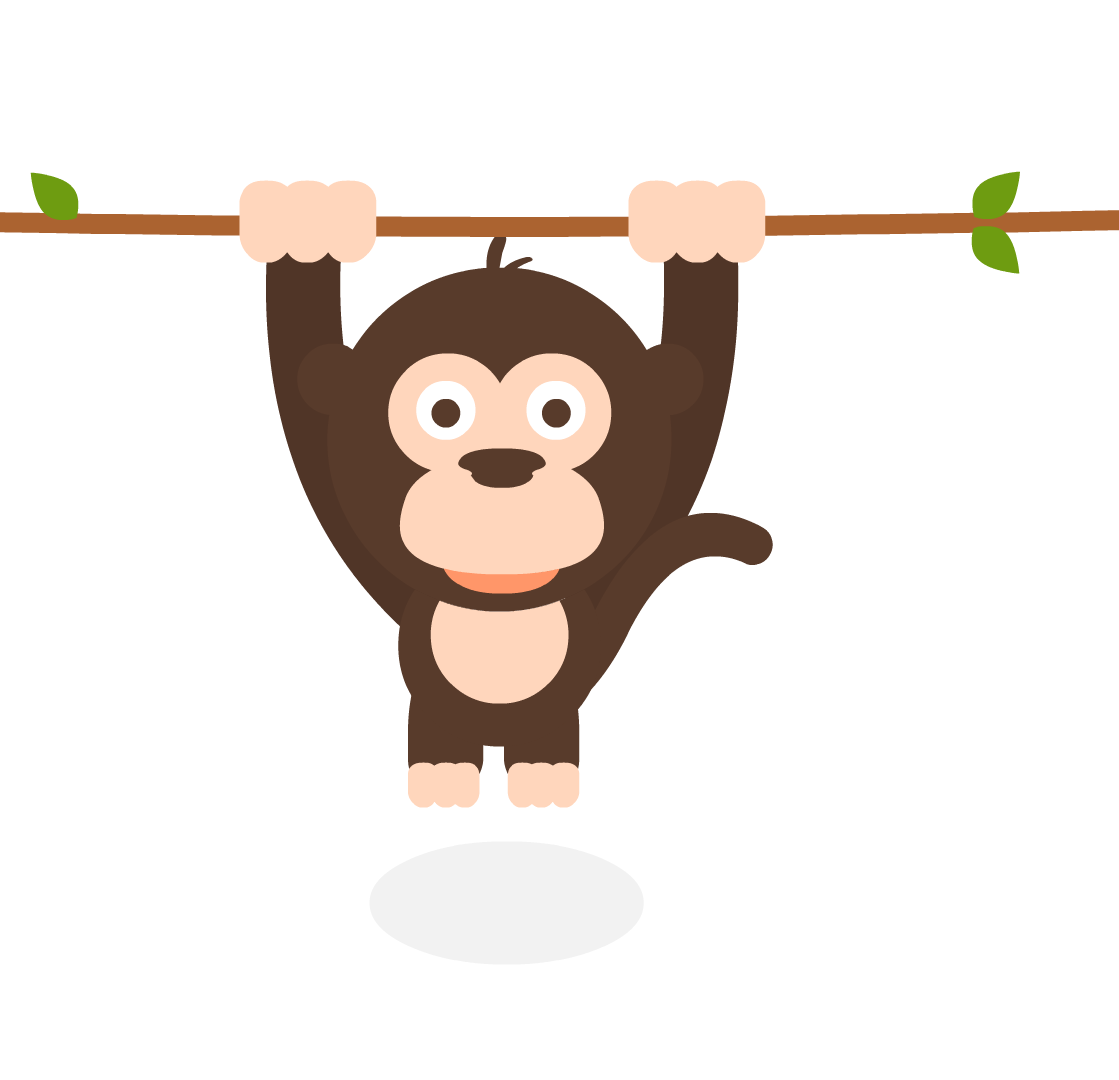 CHÚC CÁC CON 
HỌC TỐT